Webinar 
Flexibele Servicekosten
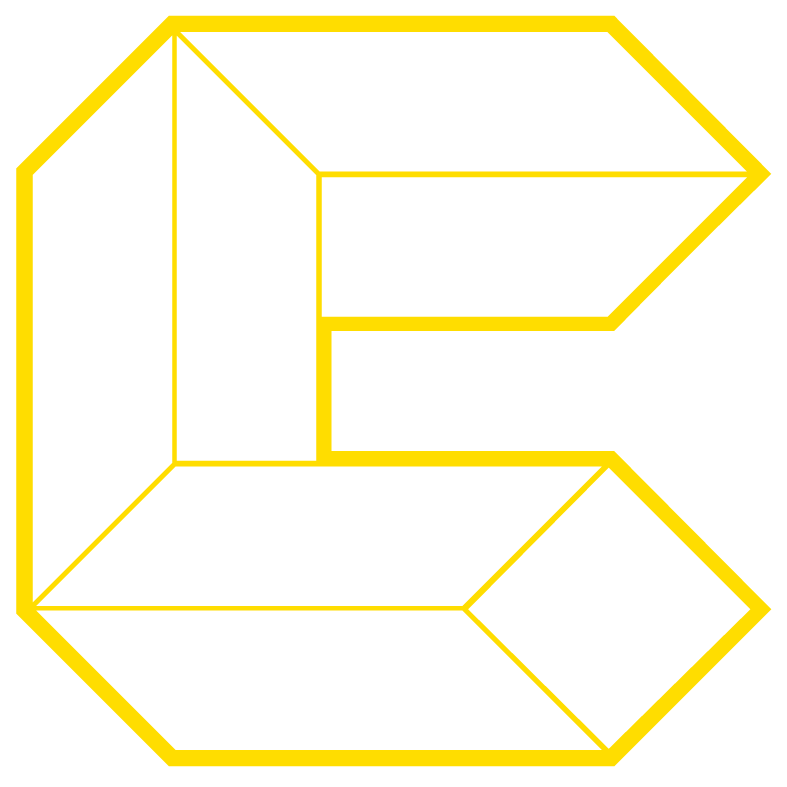 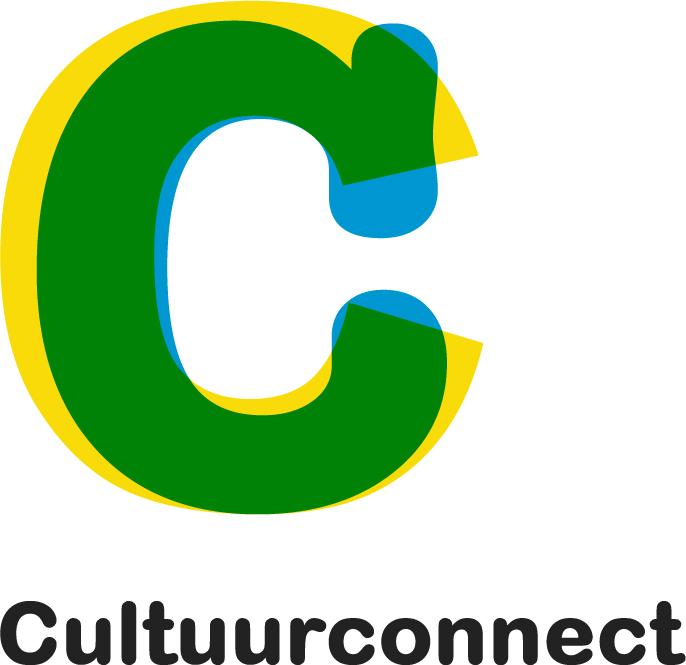 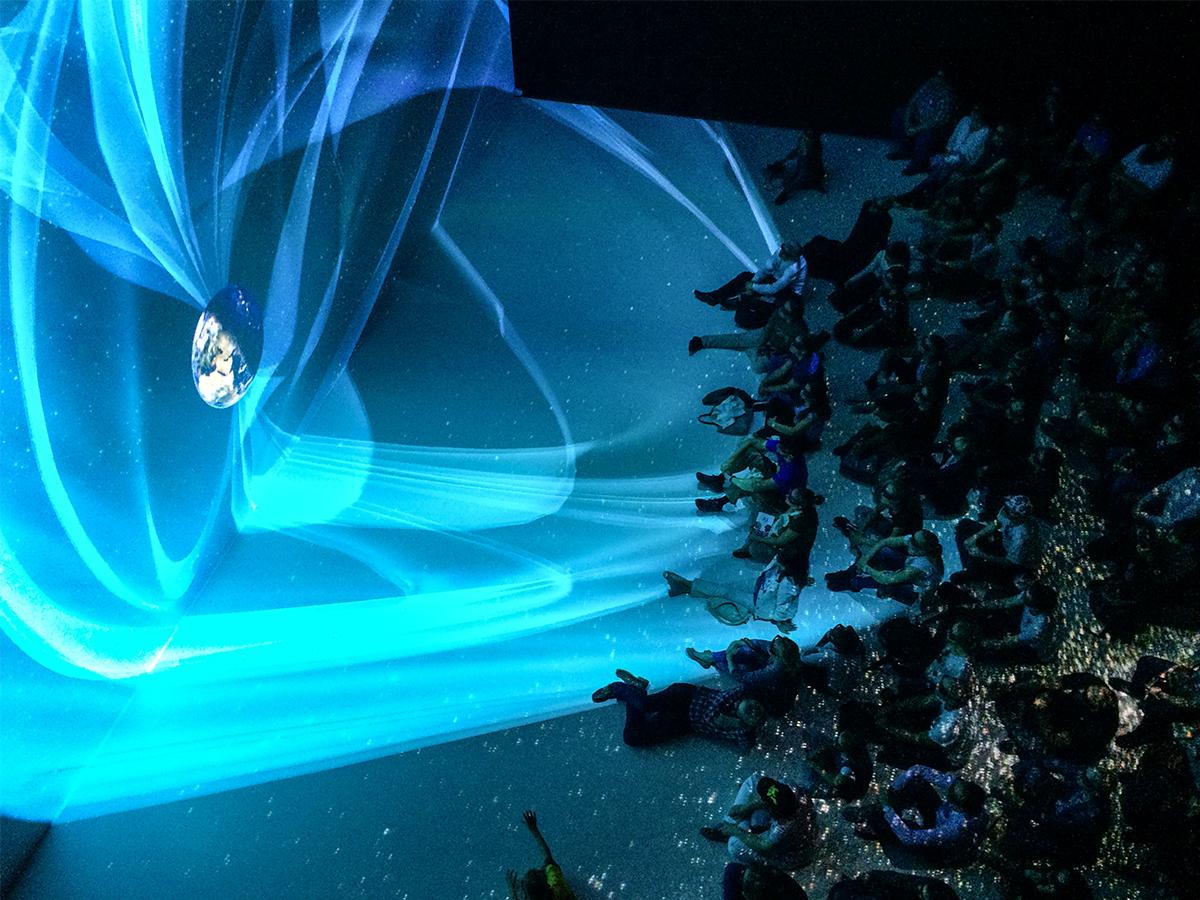 Flexibele Servicekosten
Wat? 
Servicekosten zijn kosten die kunnen worden toegevoegd aan de kaartprijs. De ticketkosten kunnen ingericht worden als inbegrepen in de prijs, bovenop de prijs of als subsidie en toegepast worden op alle evenementen of alleen op specifieke kaartsoorten. Ze kunnen zichtbaar of niet zichtbaar zijn online en in de Box Office en daarnaast zijn er nog vele andere settings mogelijk.

Ook is het mogelijk om de automatische servicekosten zelf te beheren. Dan kunnen ze ingesteld worden op organisatieniveau. 

Waarom?
zelf ticketkosten in beeld brengen voor de organisatie
ticketkosten doorrekenen naar klant
extra kost doorrekenen naar derden (verenigingen, zaalhuur …)
subsidies worden betaald door derde partij (cfr UiTpas)
…
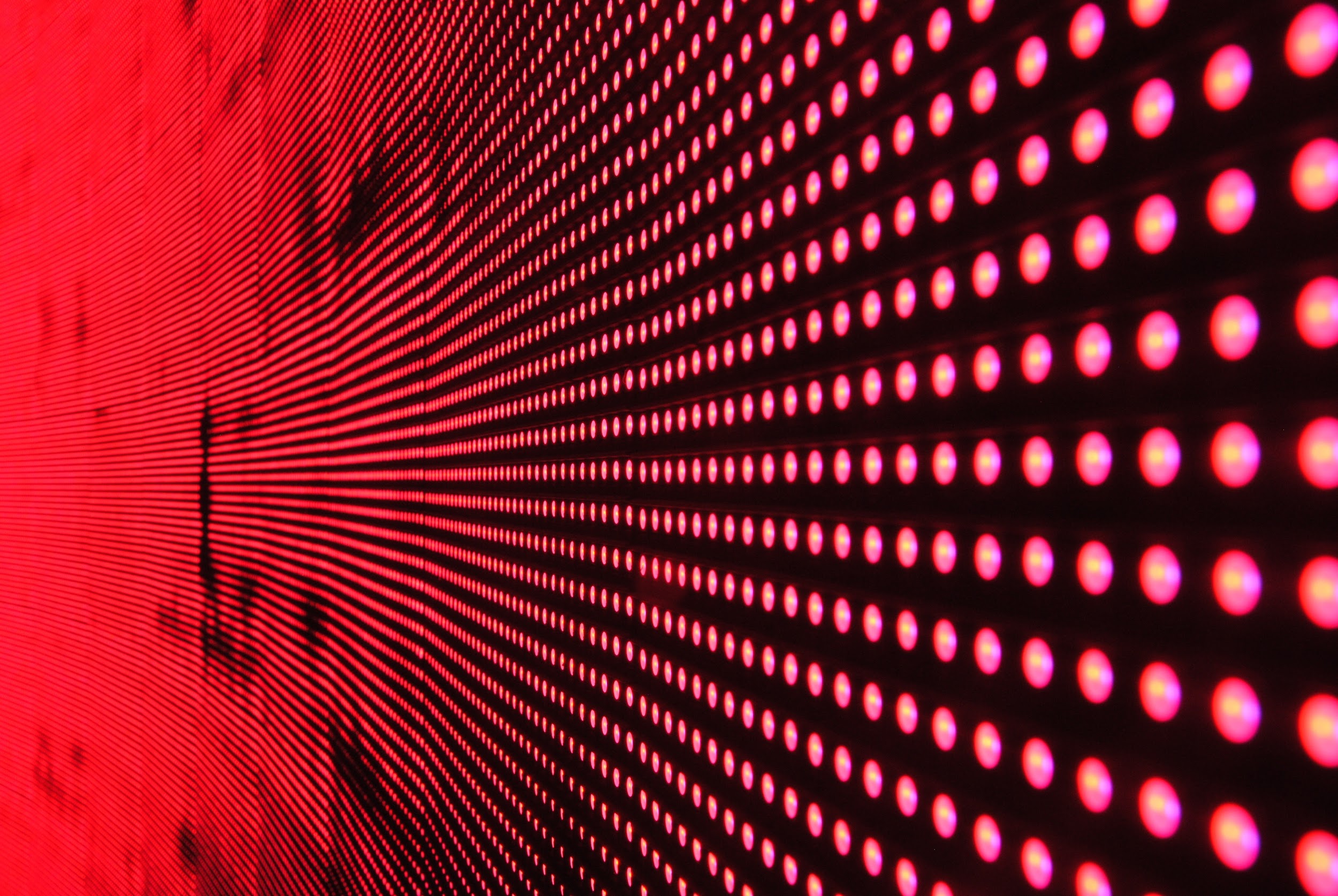 1
Servicekost op event
Servicekost op event (inbegrepen)
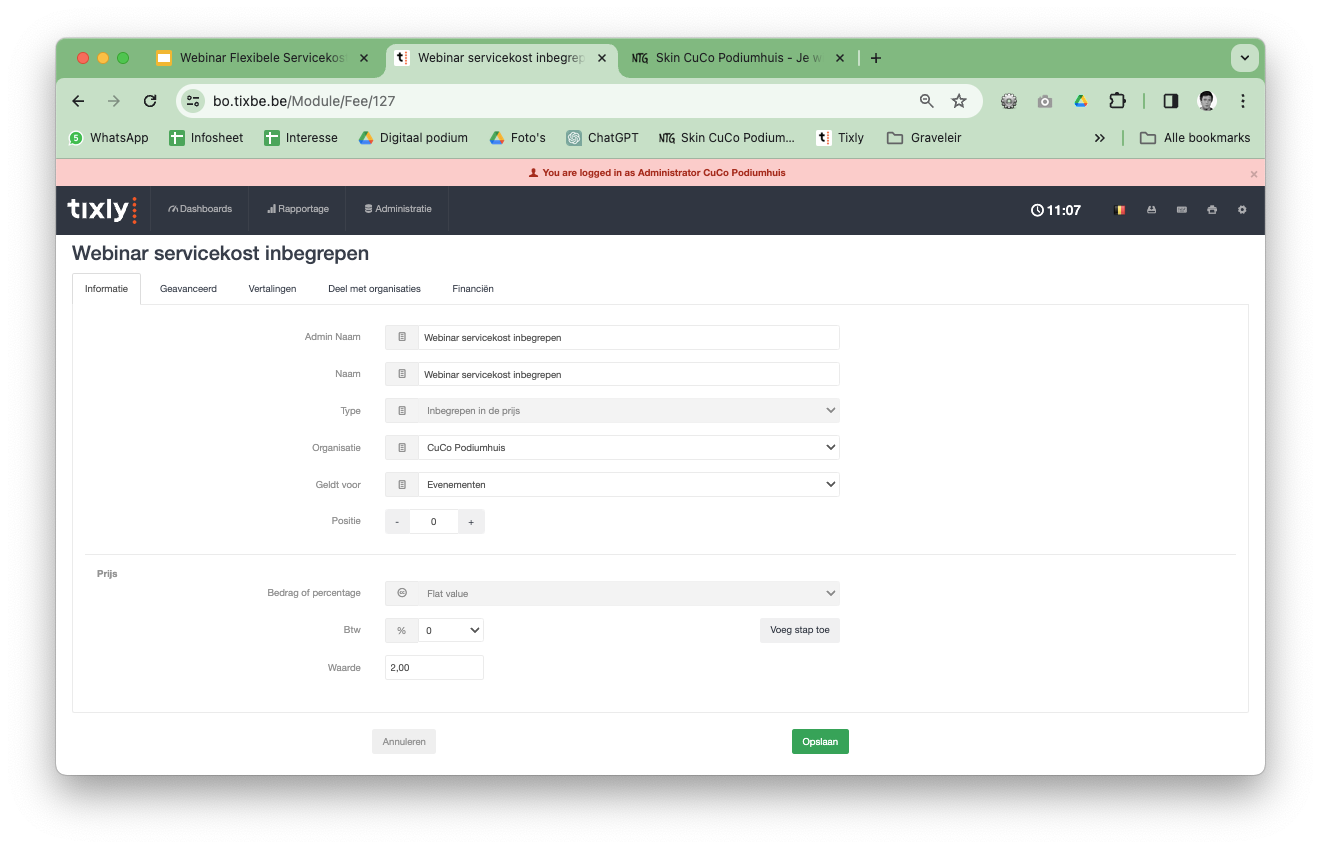 Servicekost op event (inbegrepen)
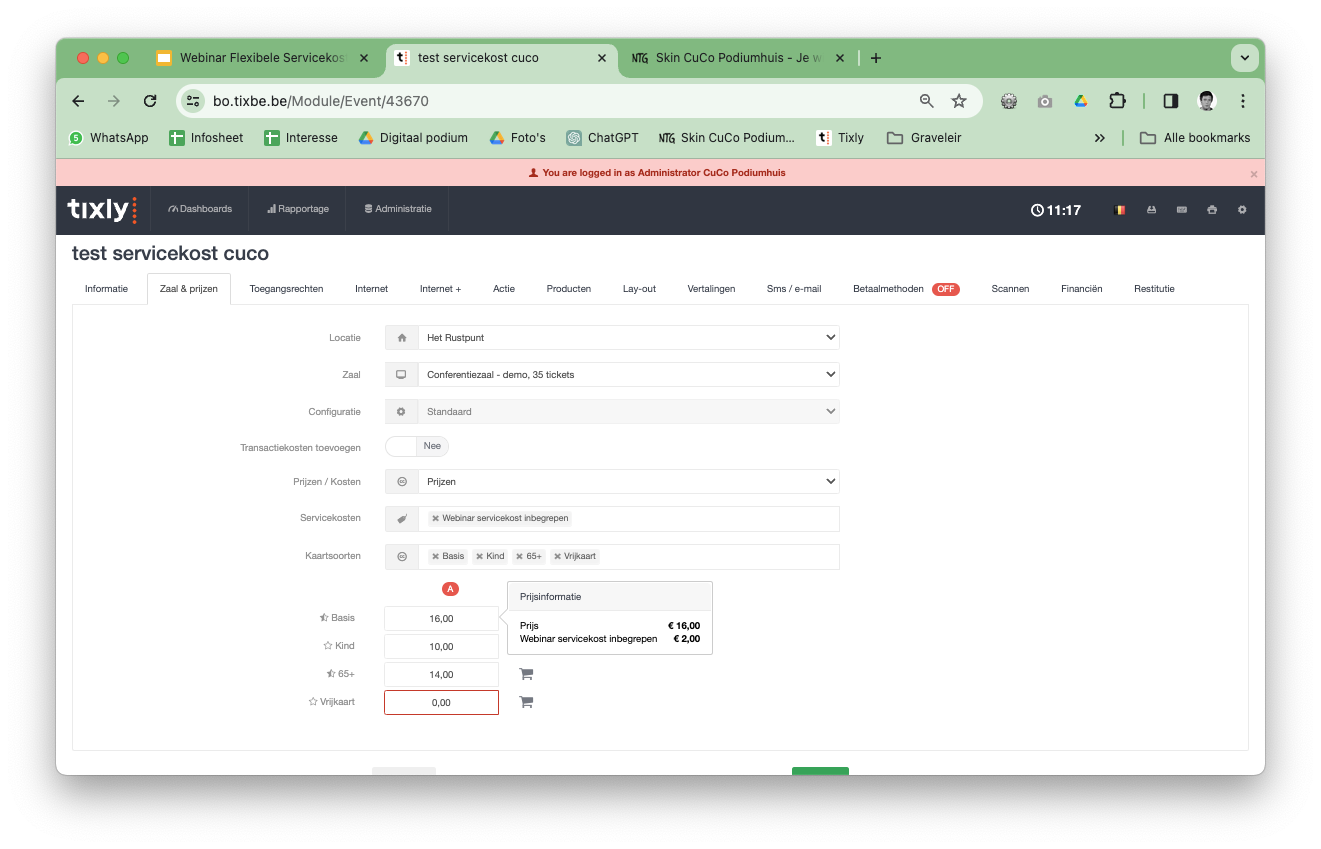 Servicekost op event (inbegrepen)
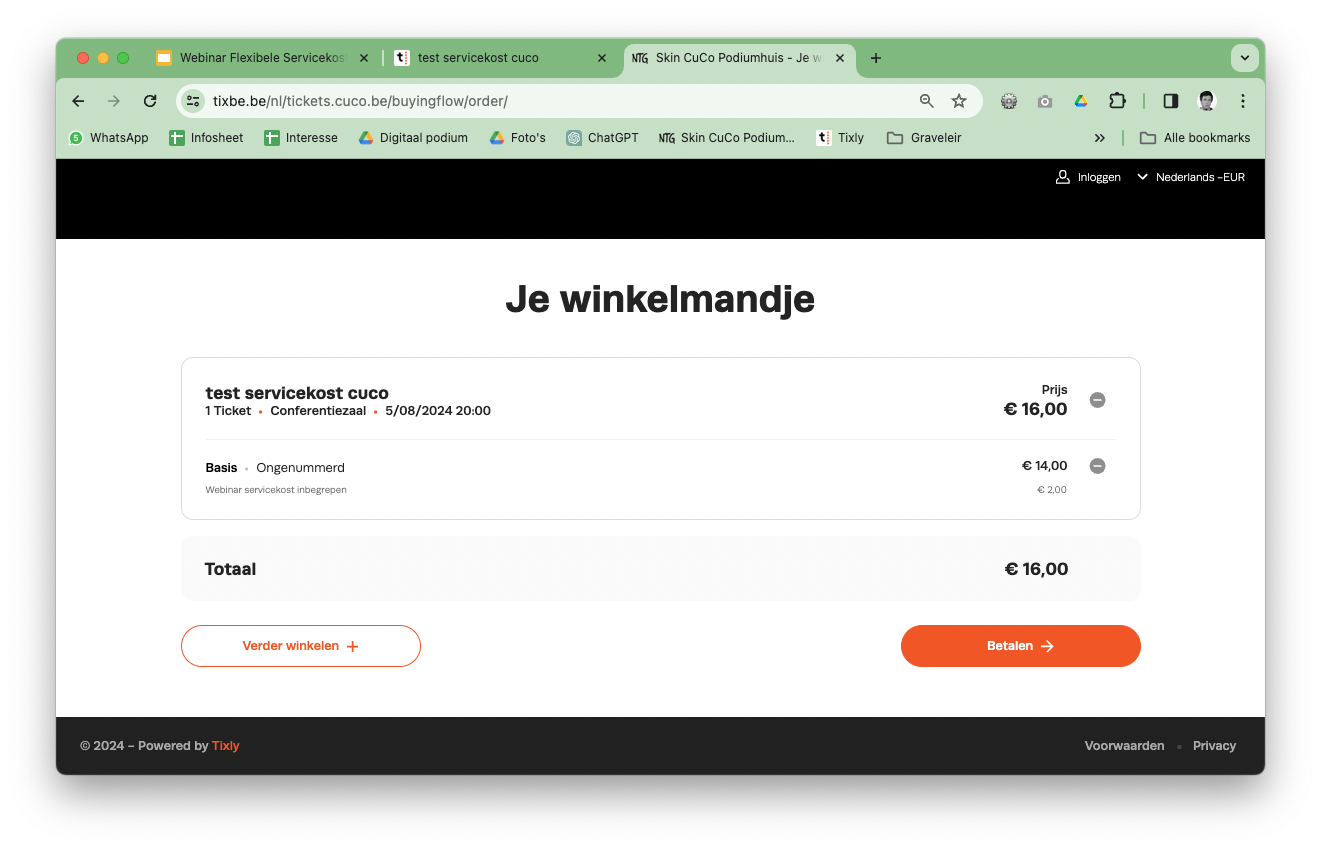 Servicekost op event (inbegrepen)
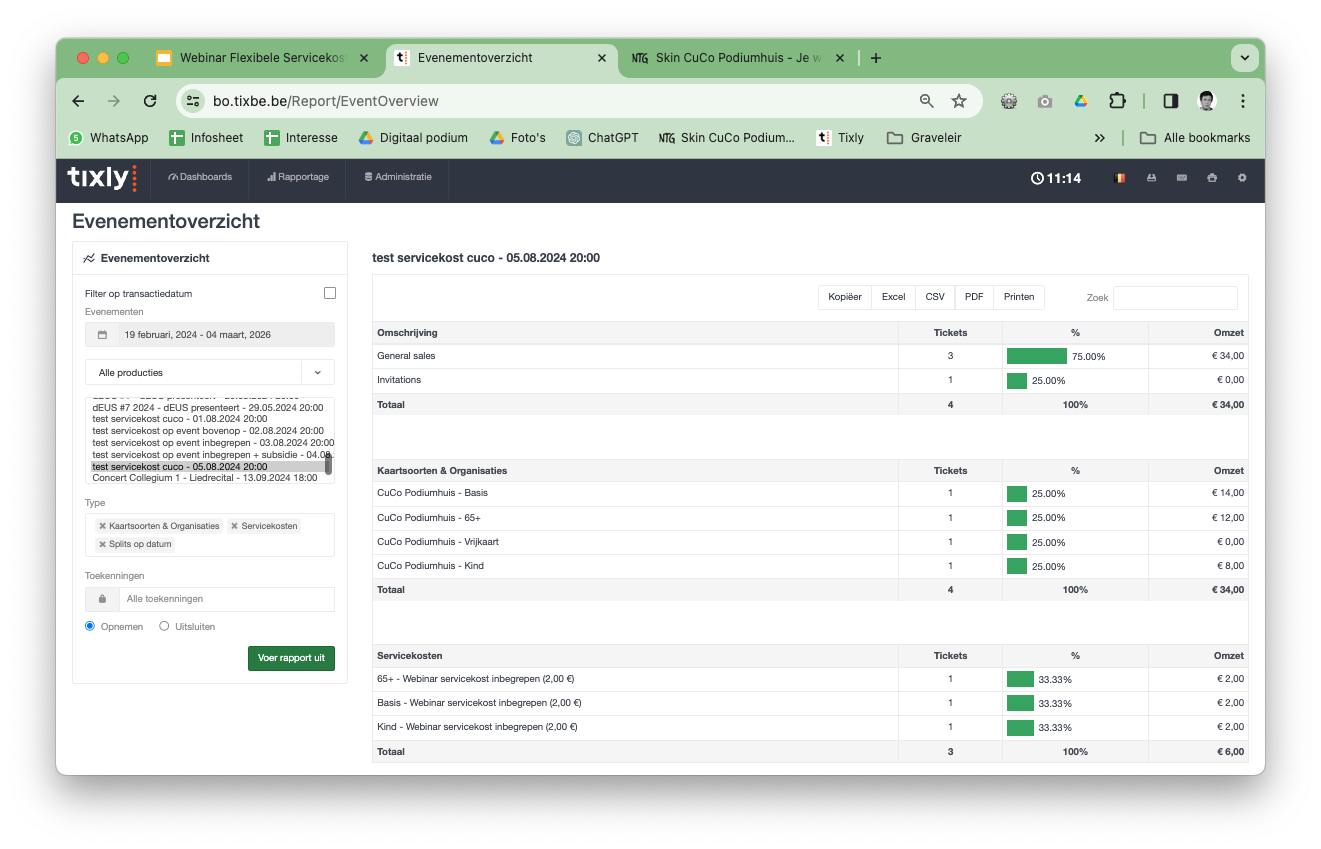 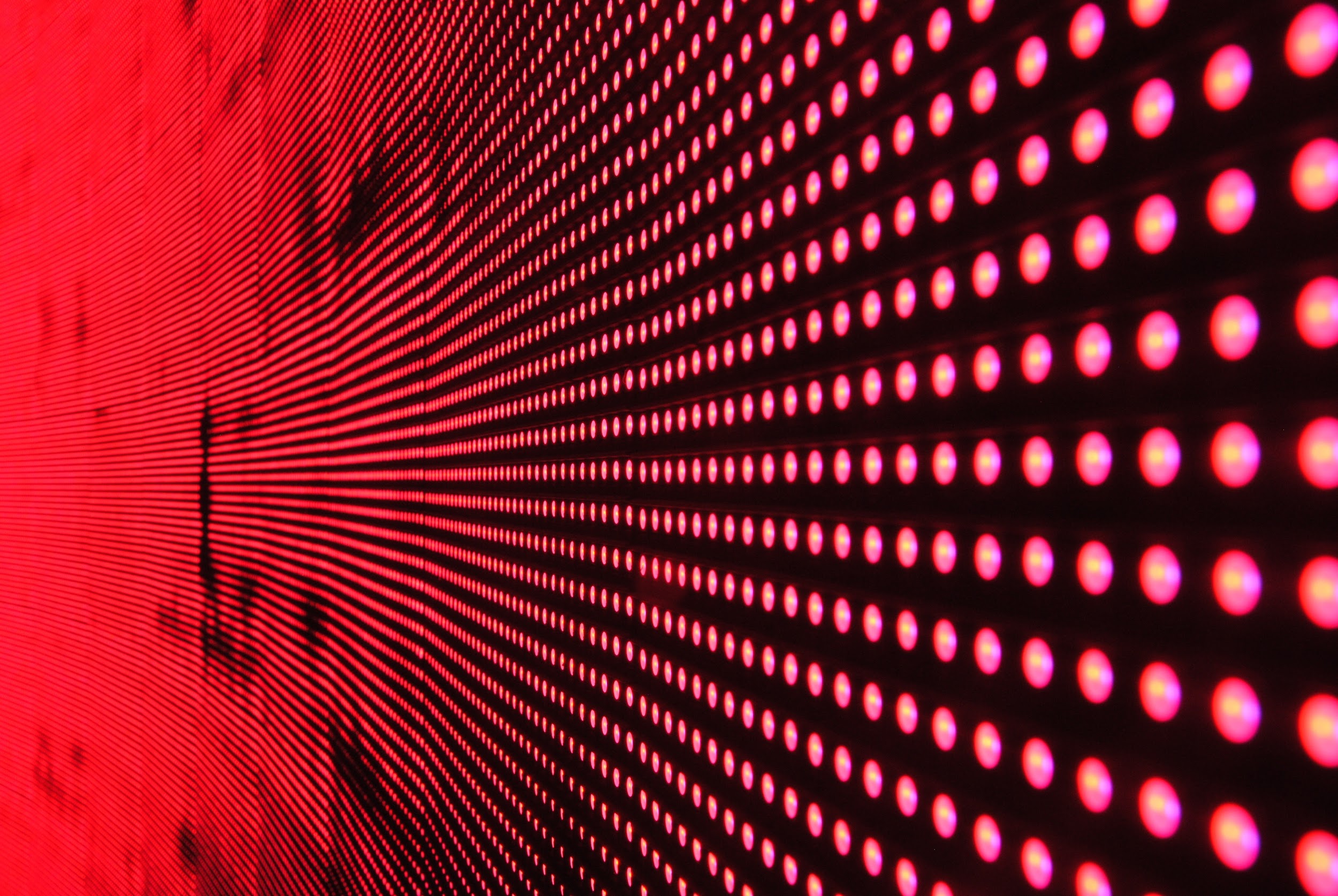 2
Servicekost organisatie
(bovenop)
Servicekost organisatie (bovenop)
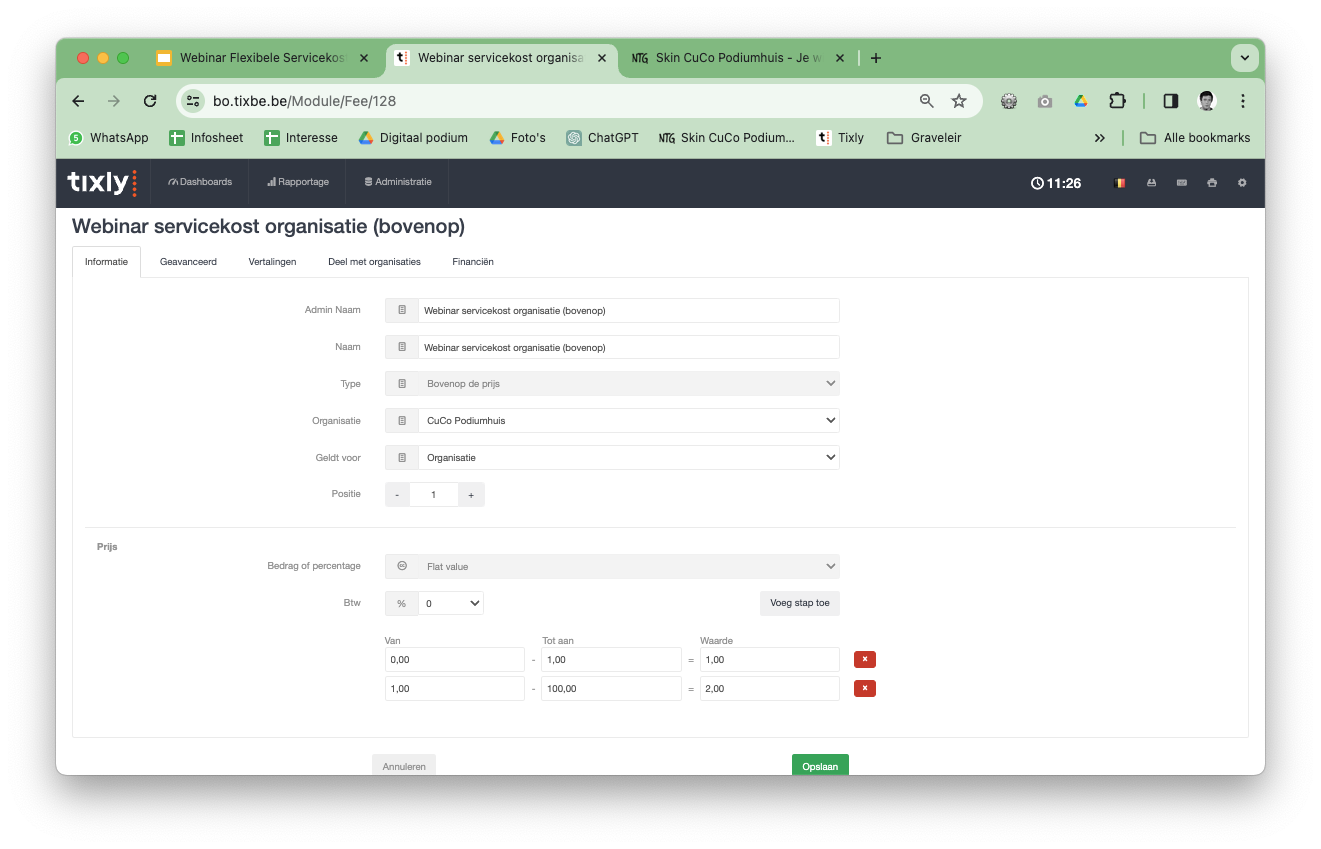 Servicekost organisatie (bovenop)
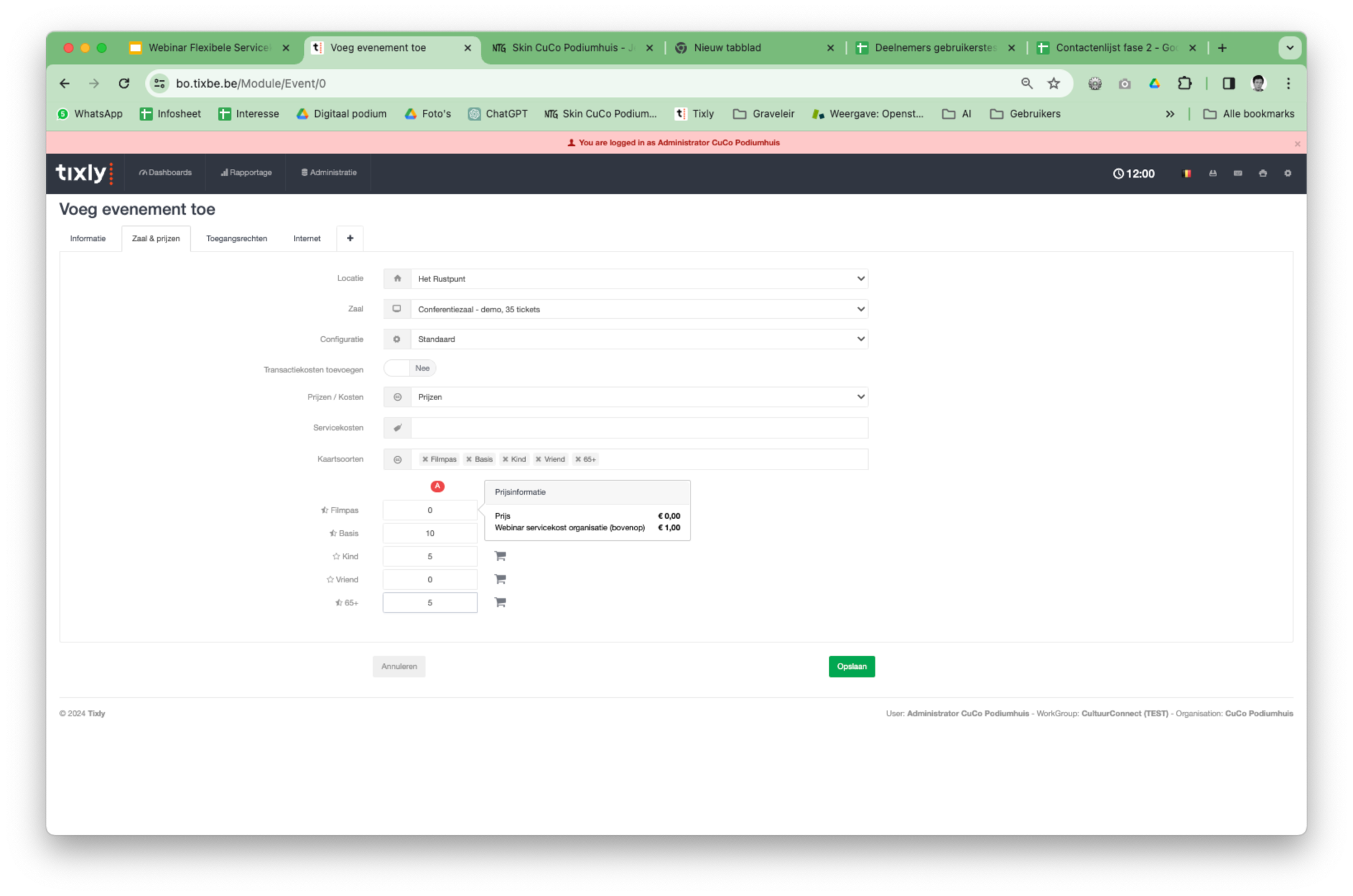 Servicekost organisatie (bovenop)
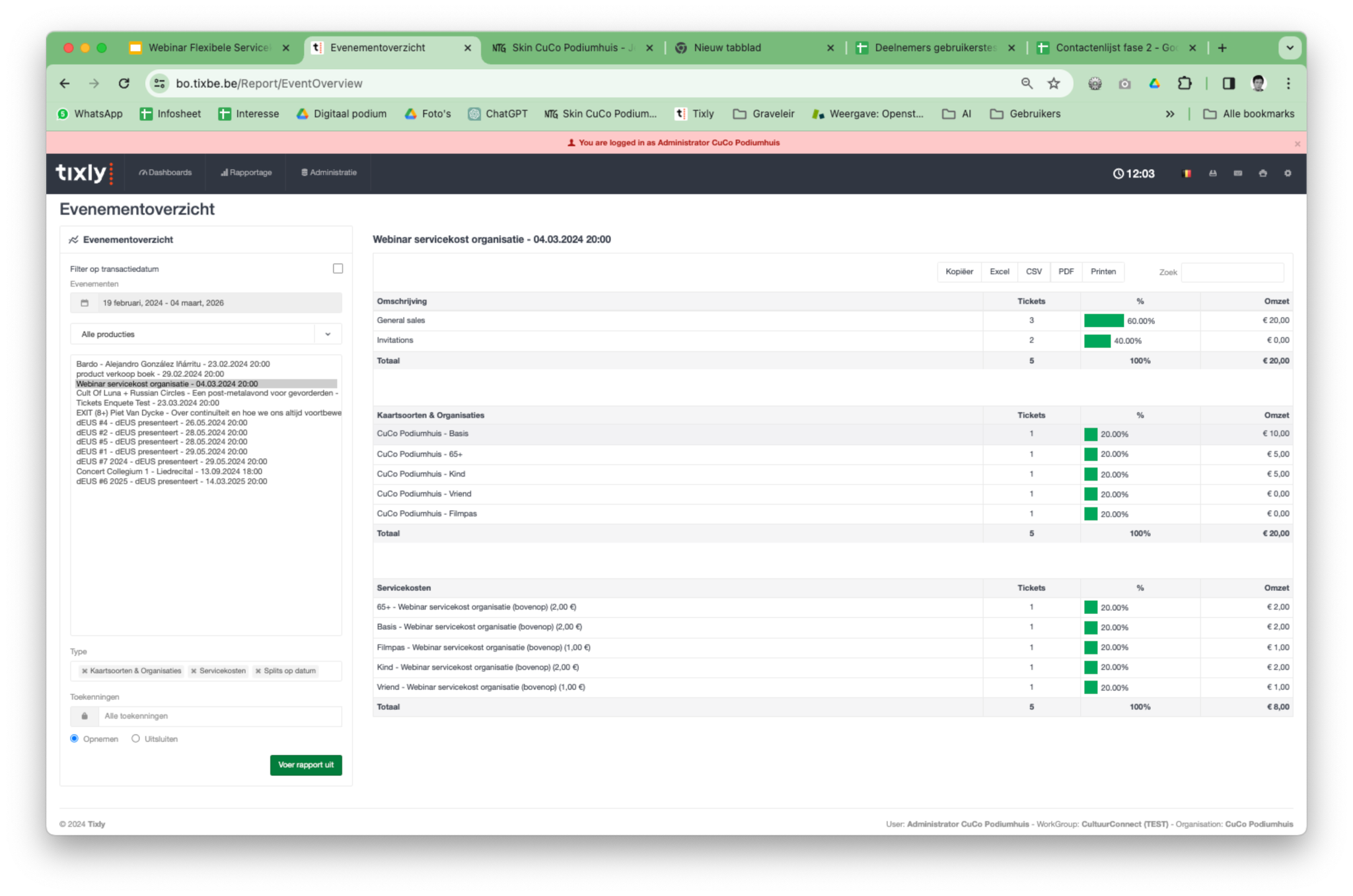 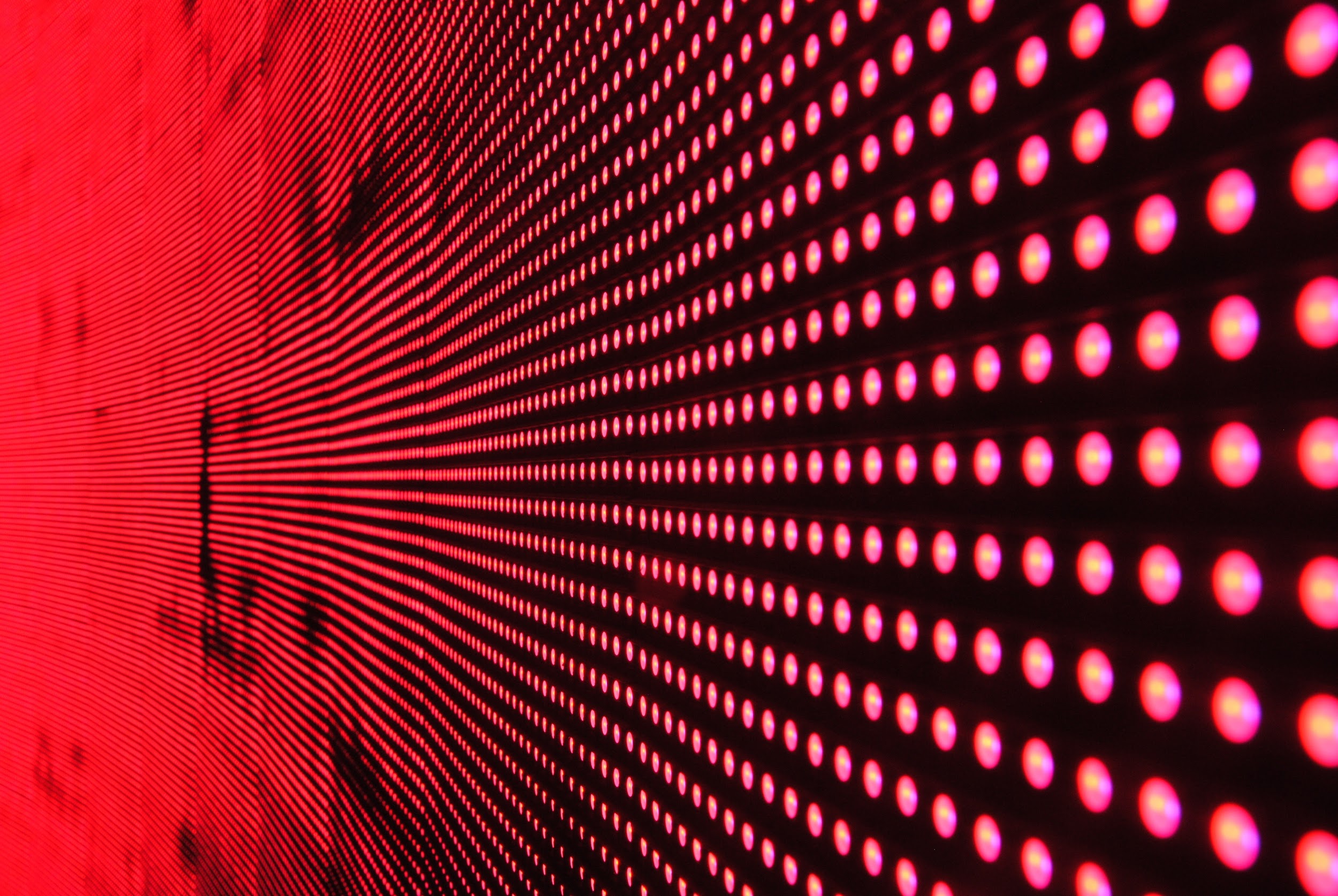 3
Servicekost kaartsoort
(subsidie)
Servicekost organisatie (bovenop)
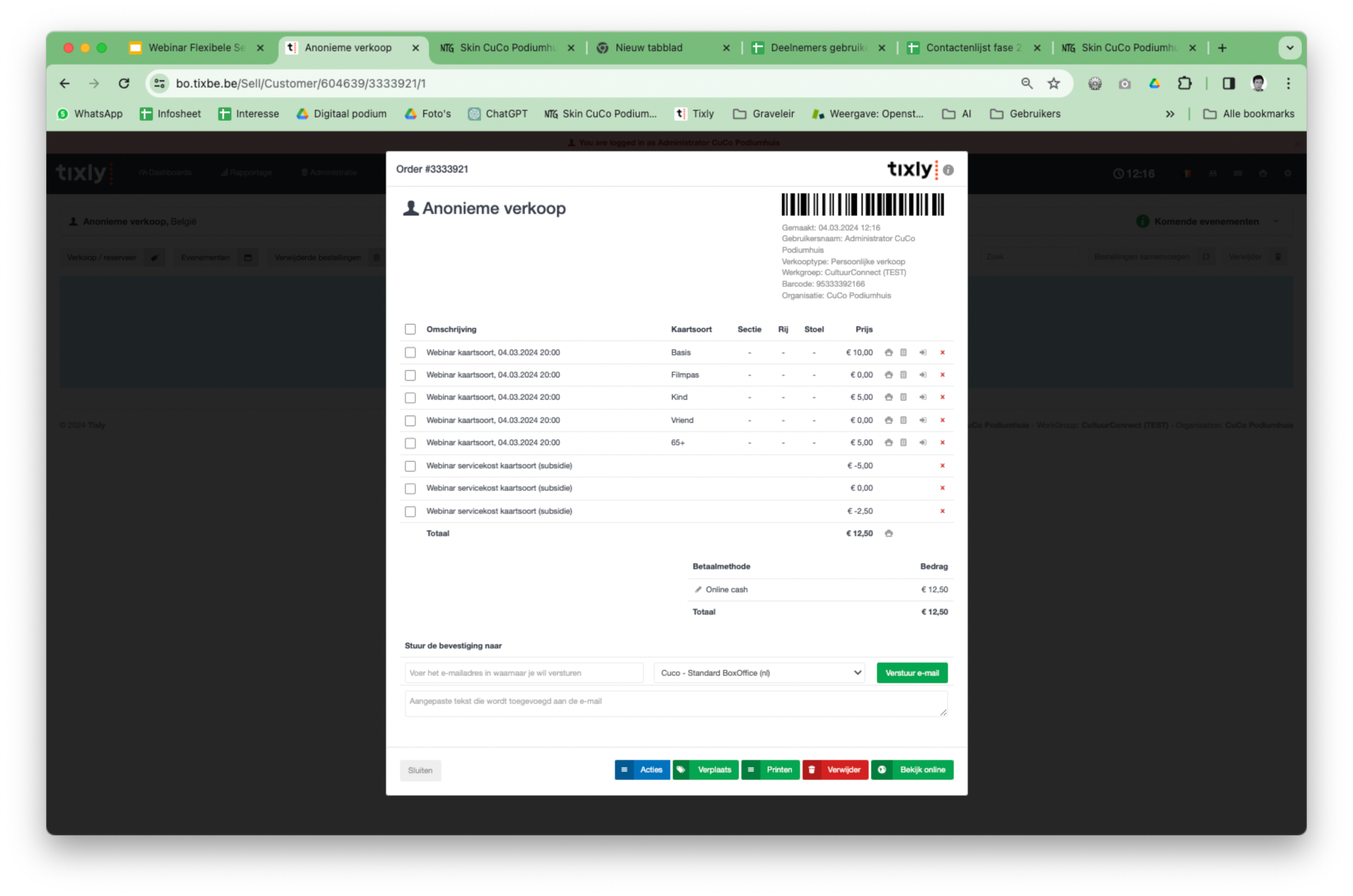 Servicekost organisatie (bovenop)
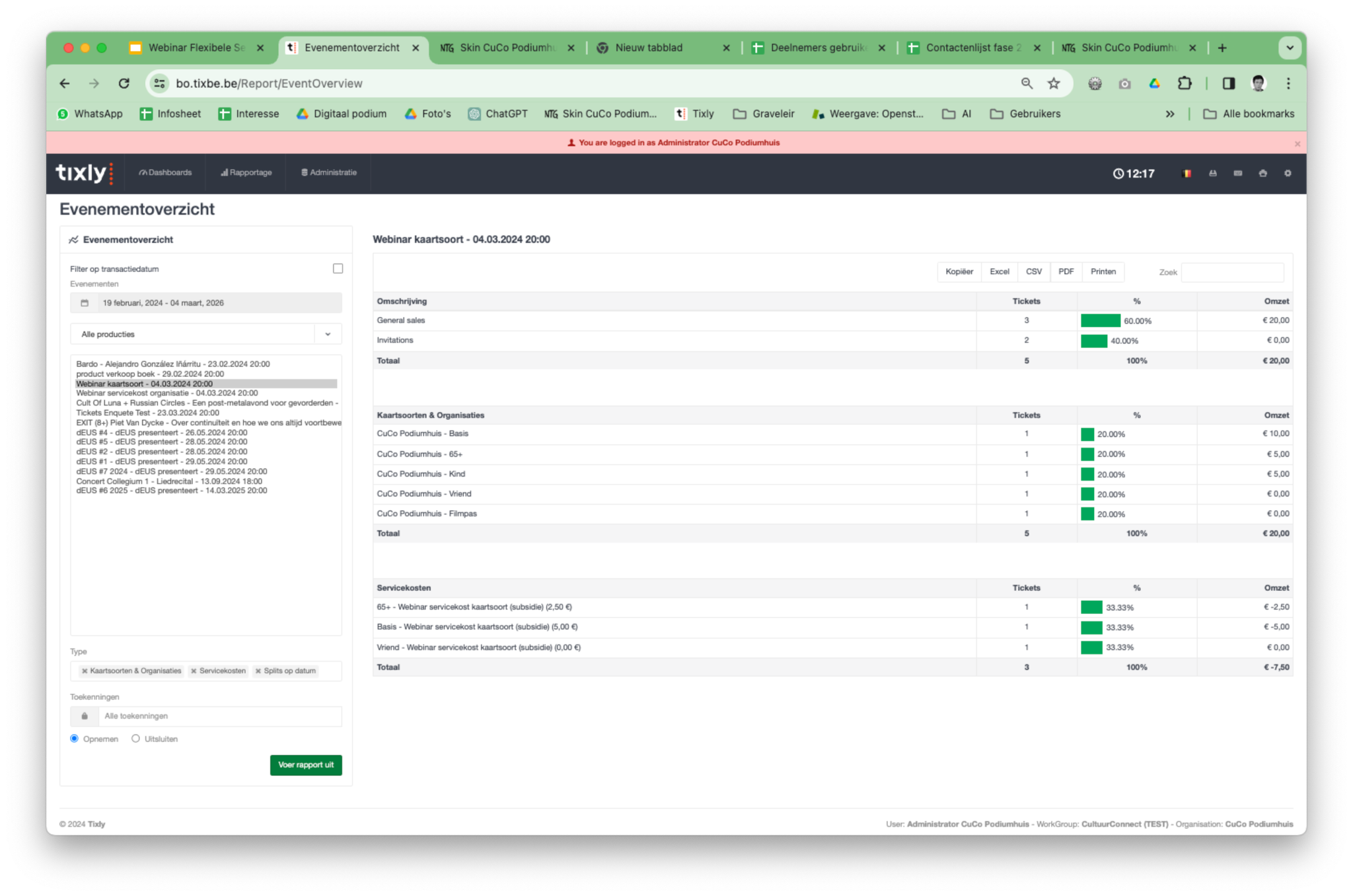 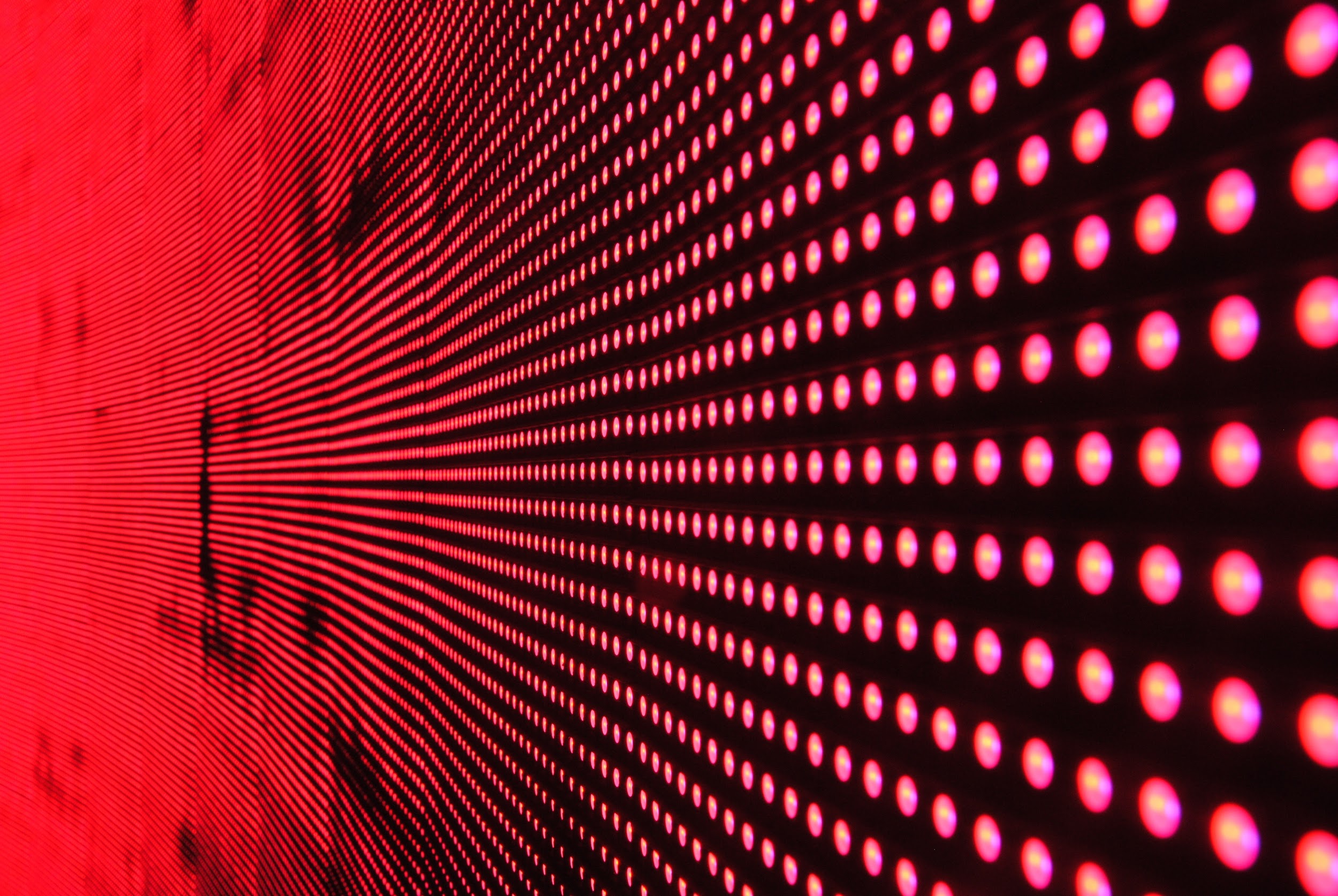 1
Onderwerp
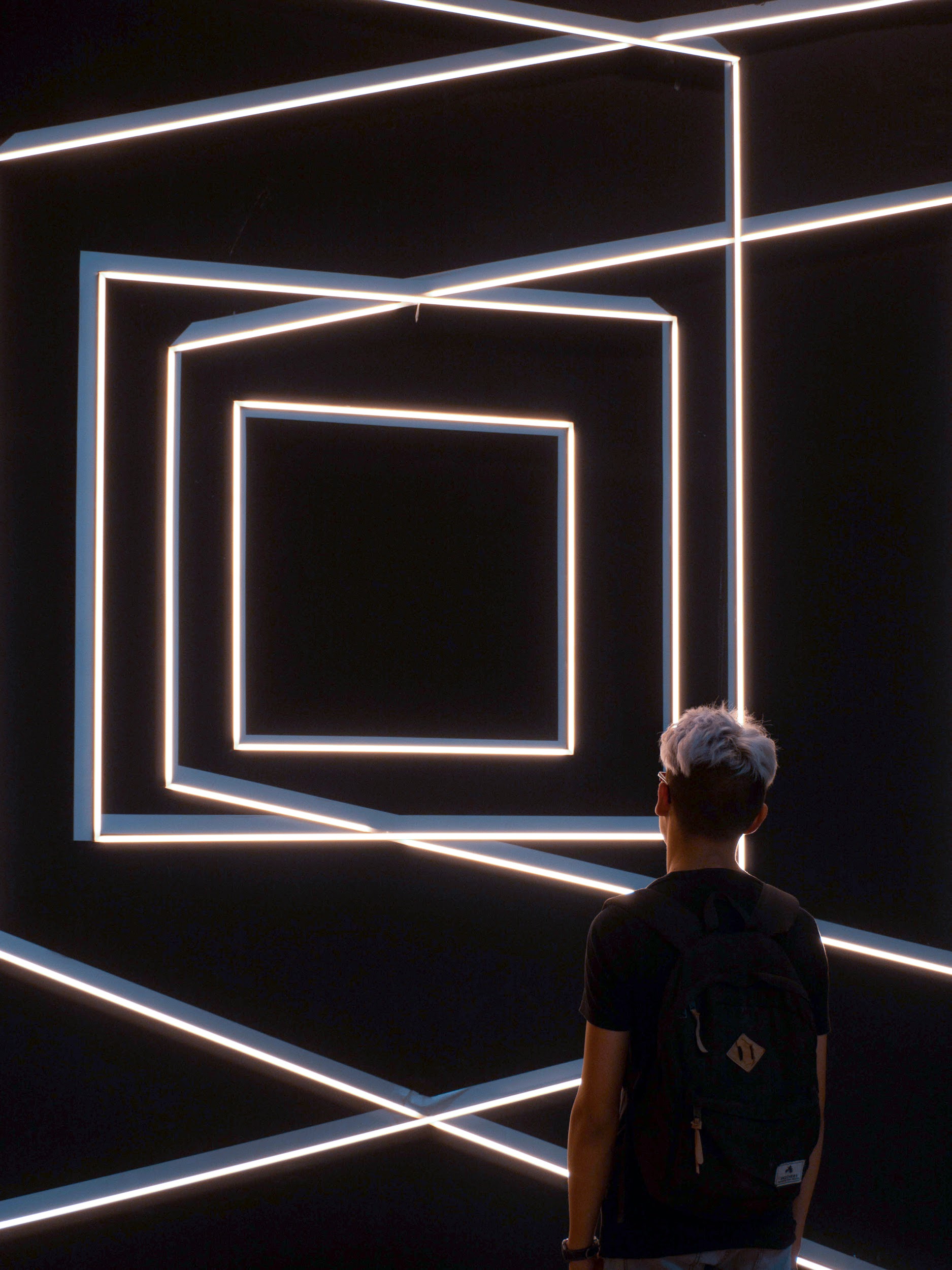 1
Onderwerp
INHOUD
20.10.2018, Lorem Ipsum
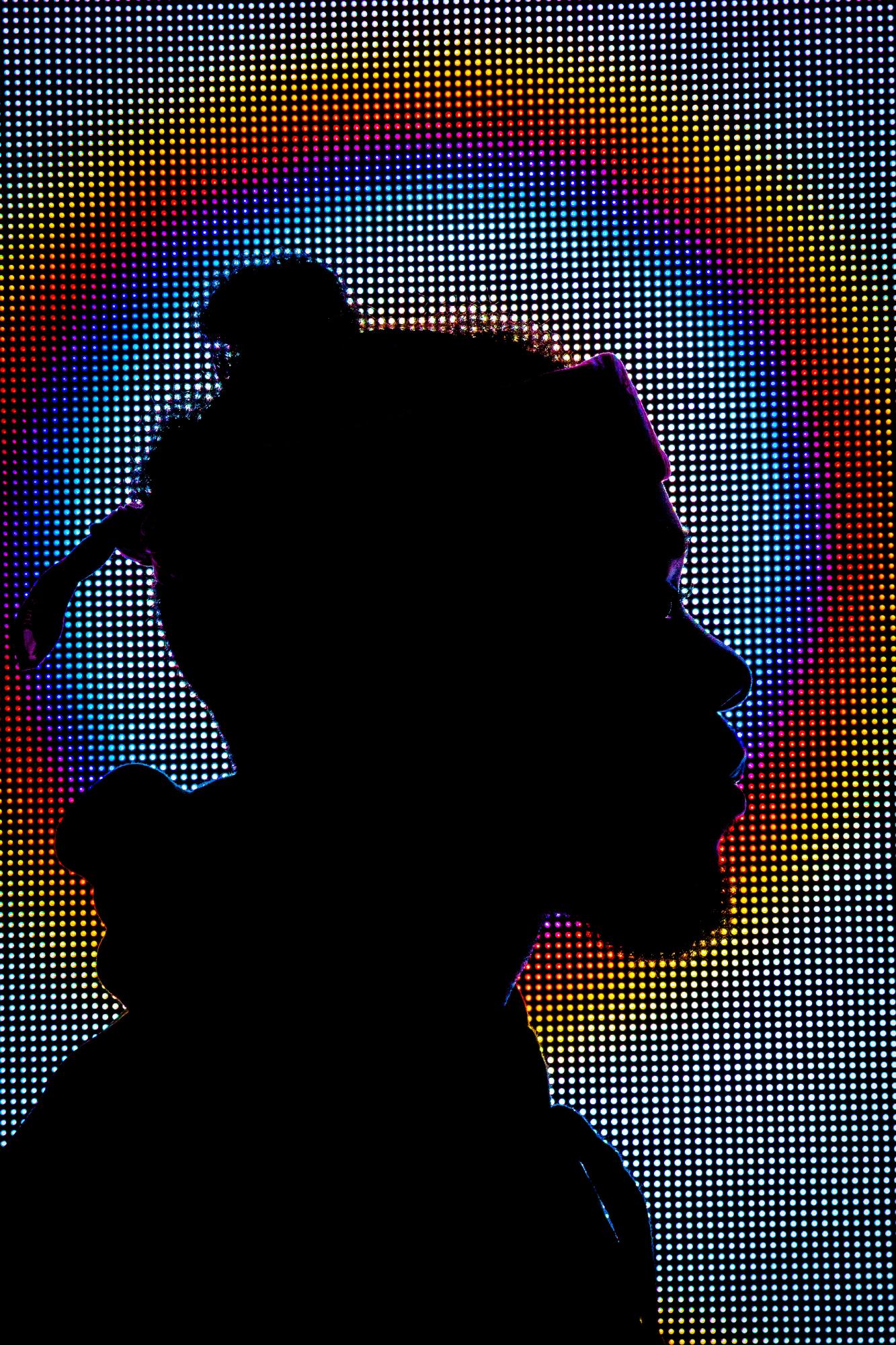 PROGRAMMA
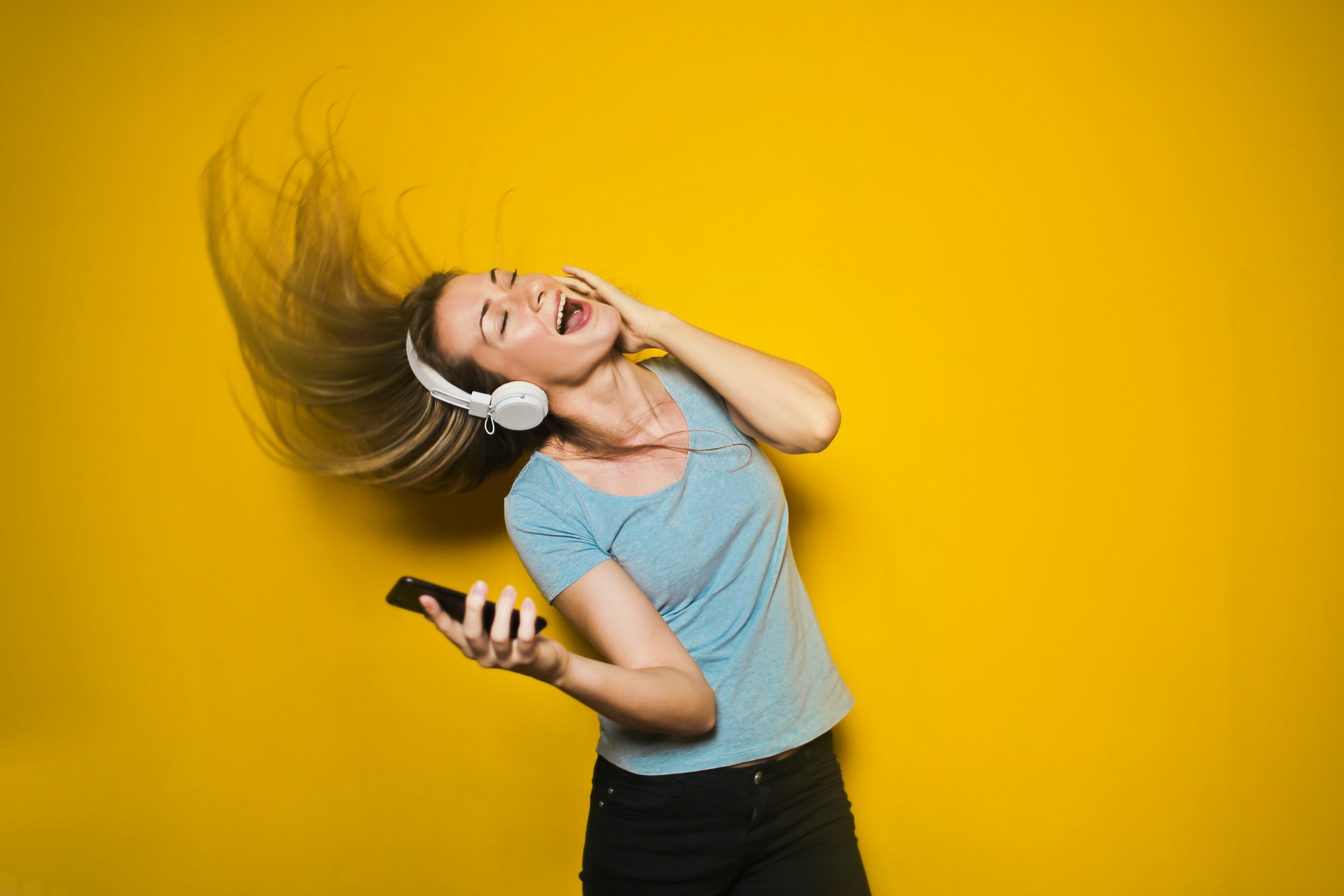 Lorem ipsum dolor sit amet, consectetur.
Lorem Ipsum is de standaard proeftekst
Sinds de 16e eeuw
Een onbekende drukker een zethaak met letters nam 
Door elkaar husselde 
Een font-catalogus maken
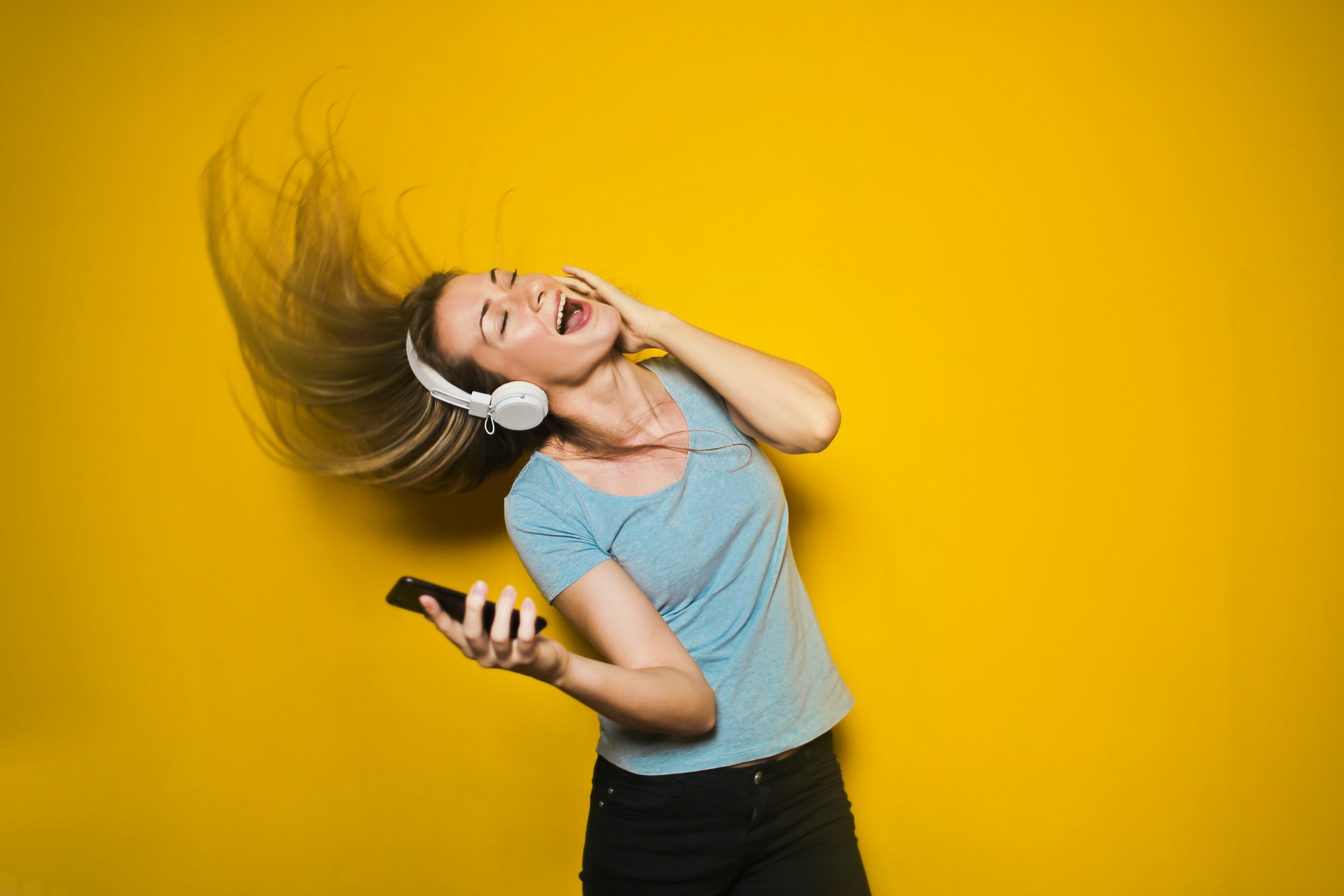 Lorem ipsum dolor sit amet, consectetur.
Lorem Ipsum is de standaard proeftekst
Sinds de 16e eeuw
Een onbekende drukker een zethaak met letters nam 
Door elkaar husselde 
Een font-catalogus maken
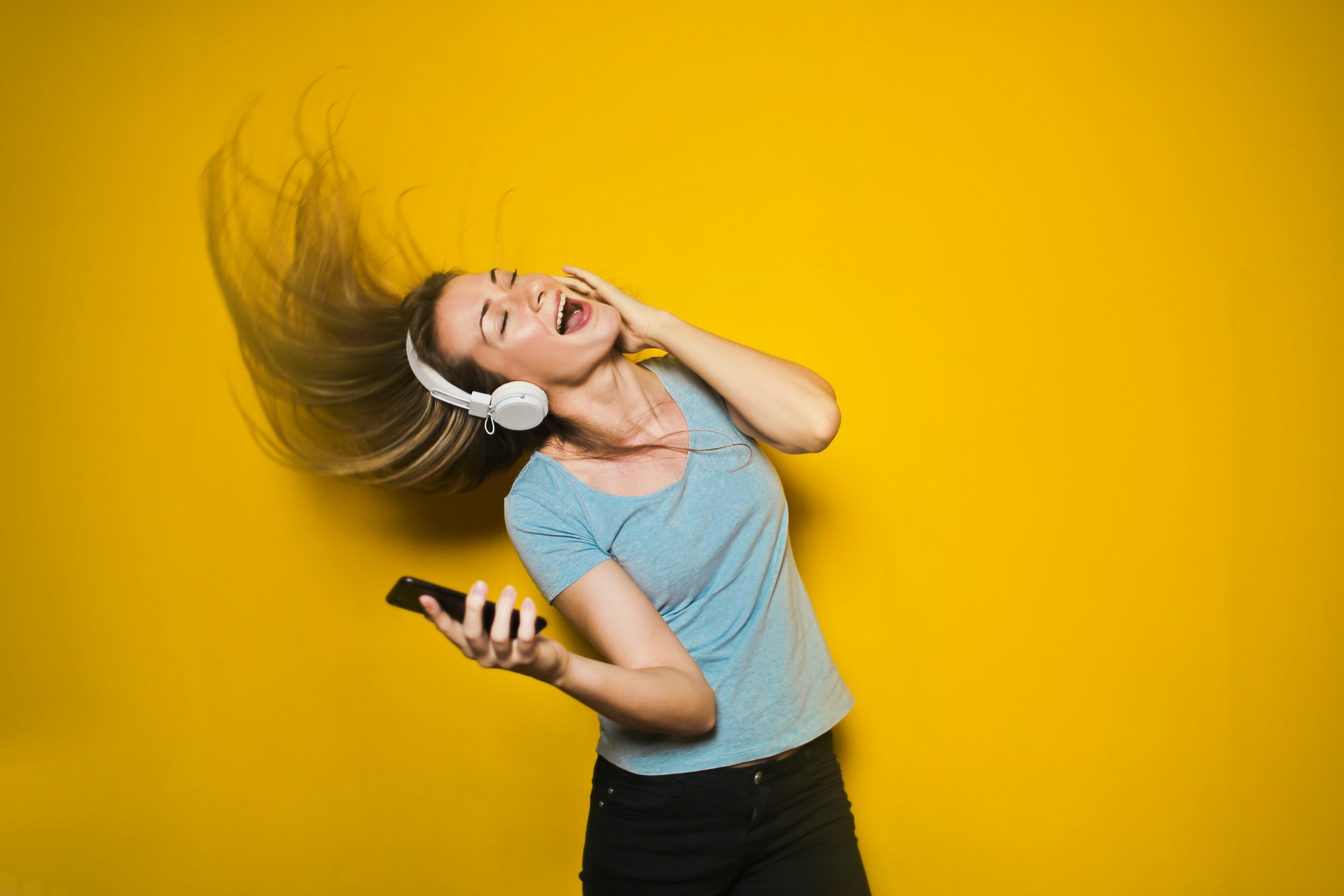 Lorem ipsum dolor sit amet, consectetur.
Lorem Ipsum is de standaard proeftekst
Sinds de 16e eeuw
Een onbekende drukker een zethaak met letters nam 
Door elkaar husselde 
Een font-catalogus maken
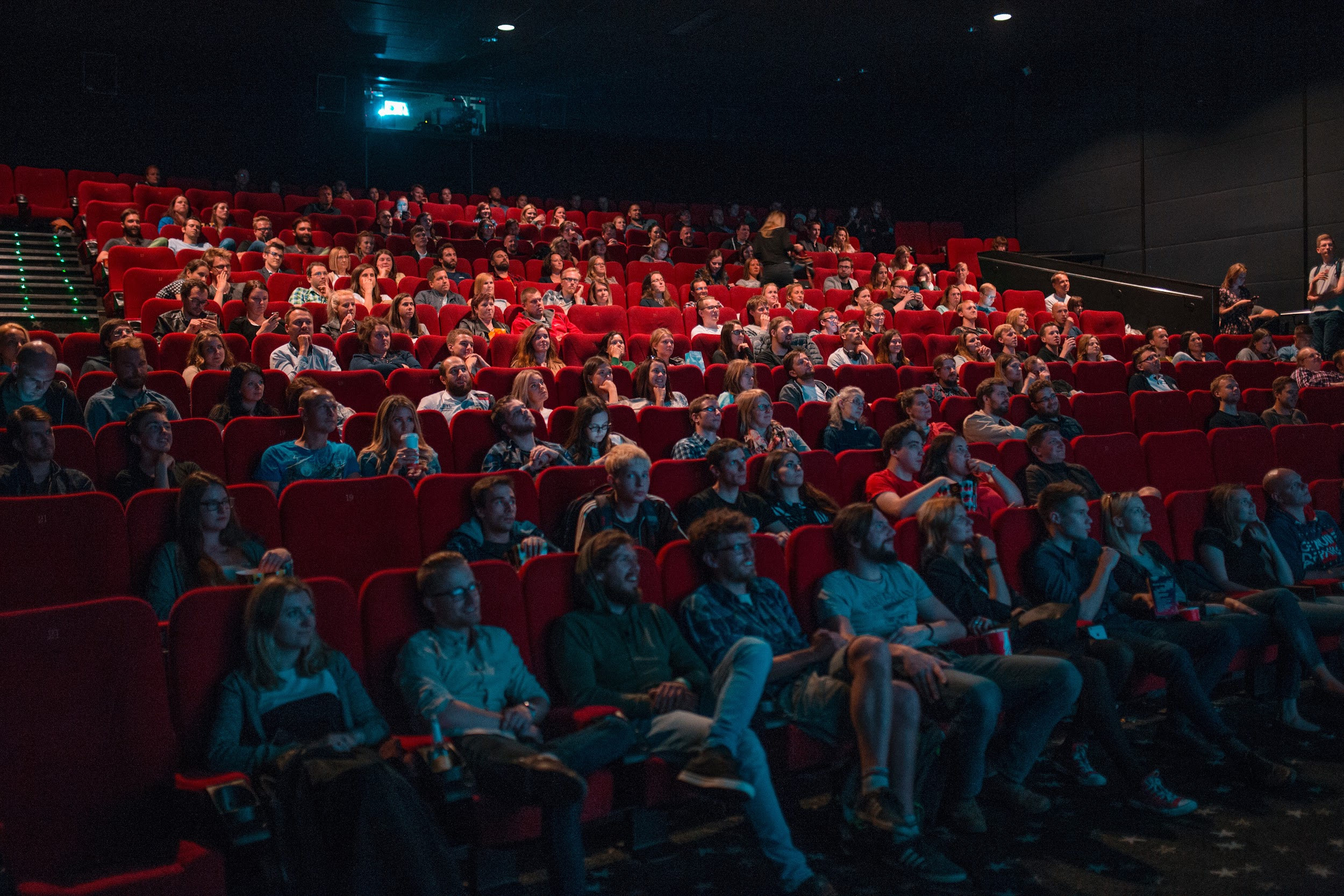 Lorem Ipsum is slechts een proeftekst
Lorem ipsum dolor sit amet, consectetur.
Lorem Ipsum is de standaard proeftekst
Sinds de 16e eeuw
Een onbekende drukker een zethaak met letters nam 
Door elkaar husselde 
Een font-catalogus maken
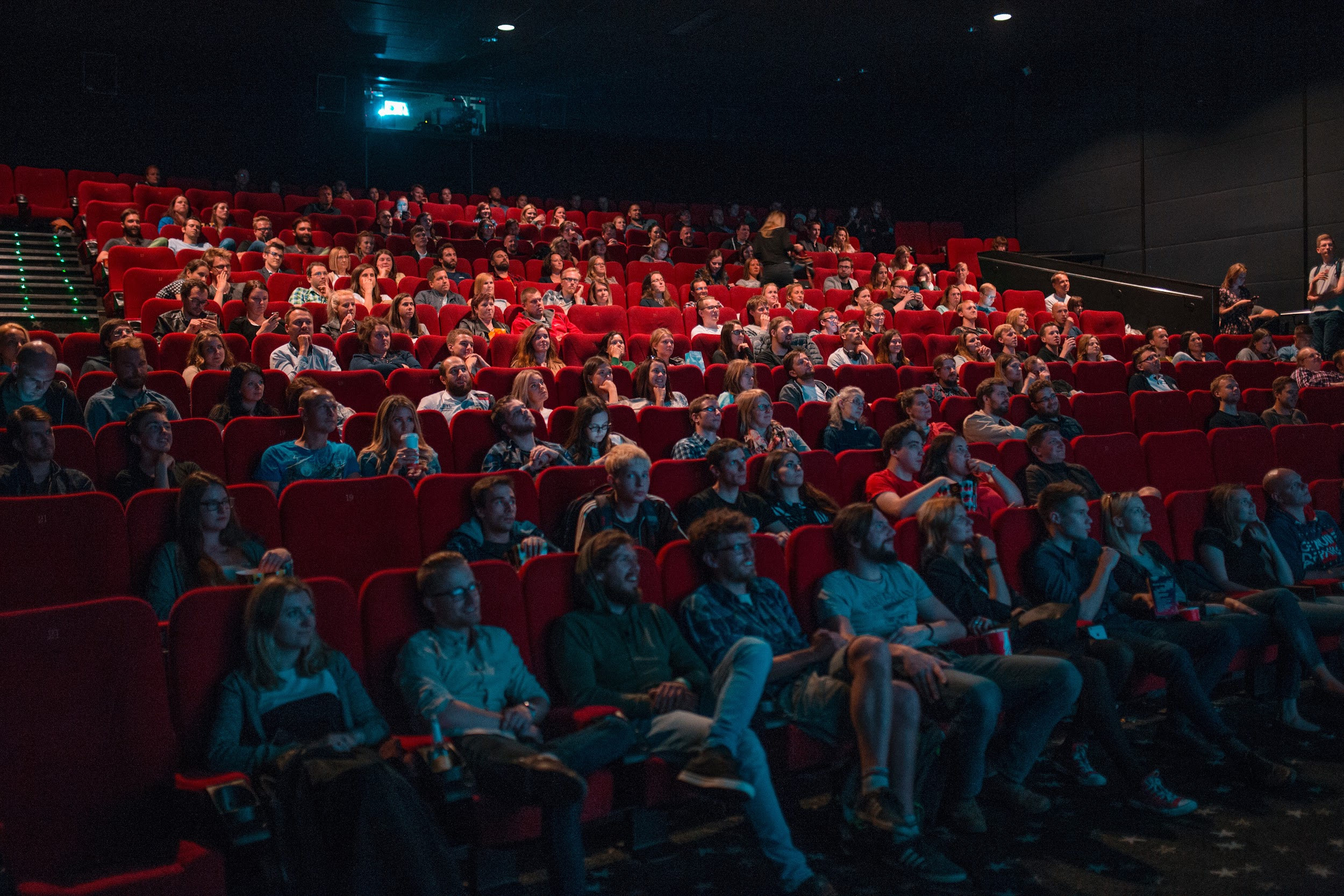 Lorem Ipsum is slechts een proeftekst
Lorem ipsum dolor sit amet, consectetur.
Lorem Ipsum is de standaard proeftekst
Sinds de 16e eeuw
Een onbekende drukker een zethaak met letters nam 
Door elkaar husselde 
Een font-catalogus maken
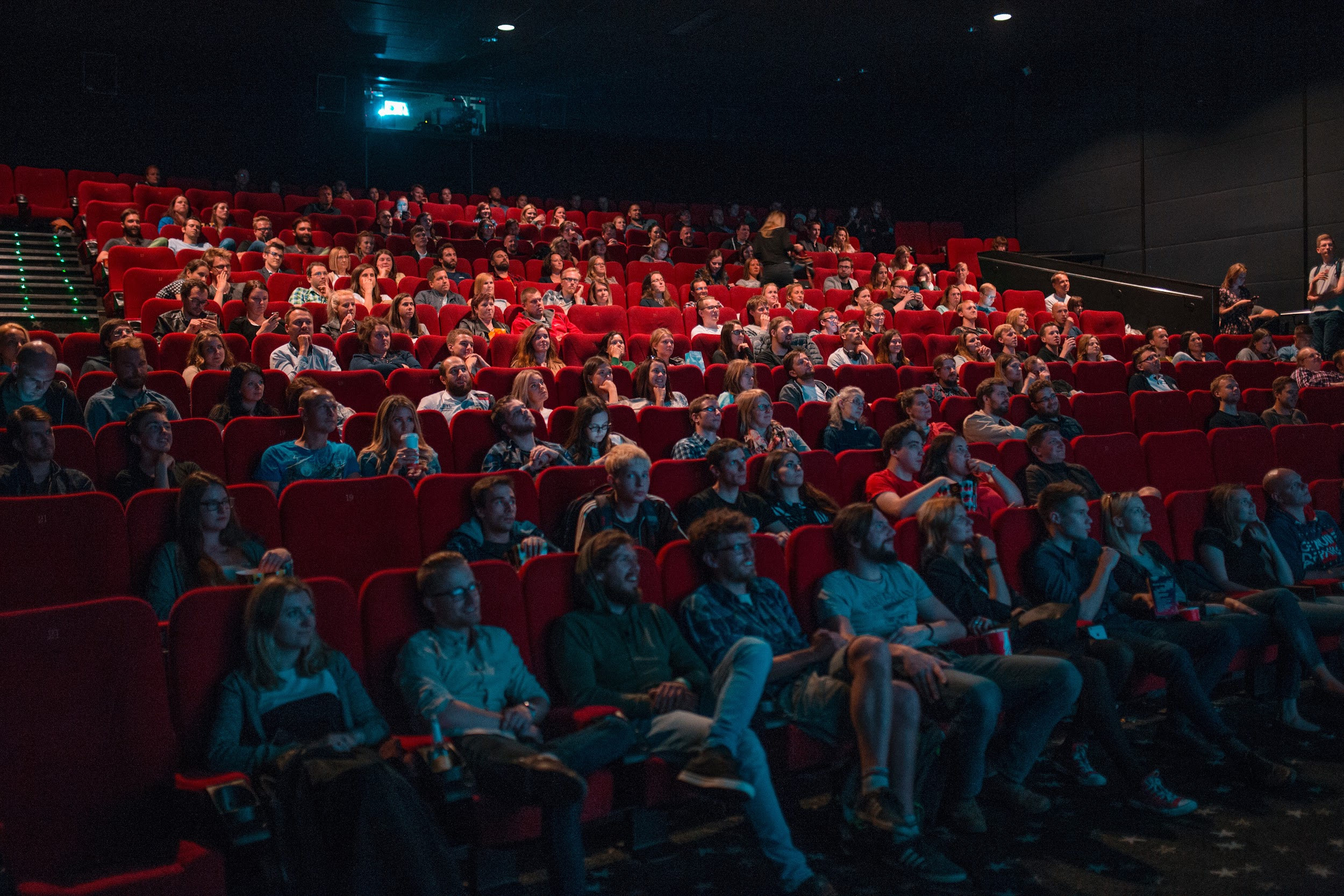 Lorem Ipsum is slechts een proeftekst
Lorem ipsum dolor sit amet, consectetur.
Lorem Ipsum is de standaard proeftekst
Sinds de 16e eeuw
Een onbekende drukker een zethaak met letters nam 
Door elkaar husselde 
Een font-catalogus maken
Lorem ipsum dolor sit amet, consectetur.
Lorem Ipsum is de standaard proeftekst
Sinds de 16e eeuw
Een onbekende drukker een zethaak met letters nam 
Door elkaar husselde 
Een font-catalogus maken
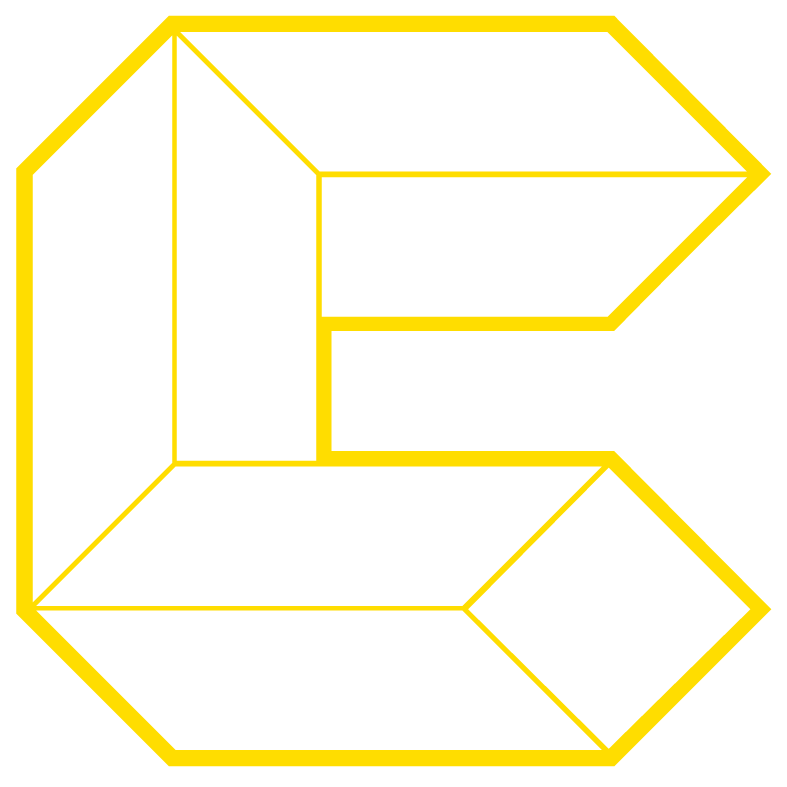 Lorem ipsum dolor sit amet, consectetur.
Lorem Ipsum is de standaard proeftekst
Sinds de 16e eeuw
Een onbekende drukker een zethaak met letters nam 
Door elkaar husselde 
Een font-catalogus maken
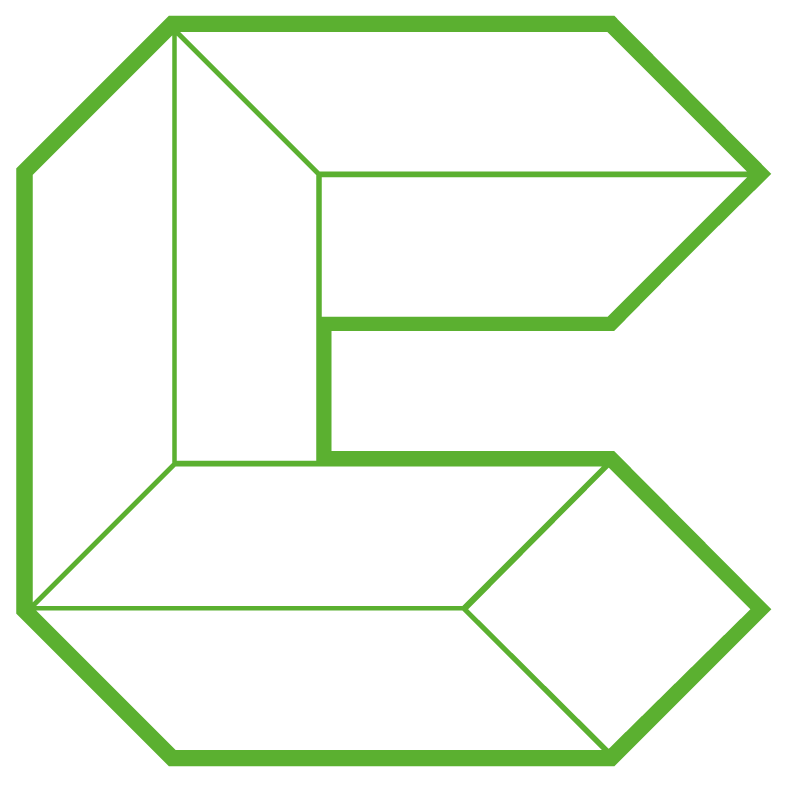 Lorem ipsum dolor sit amet, consectetur.
Lorem Ipsum is de standaard proeftekst
Sinds de 16e eeuw
Een onbekende drukker een zethaak met letters nam 
Door elkaar husselde 
Een font-catalogus maken
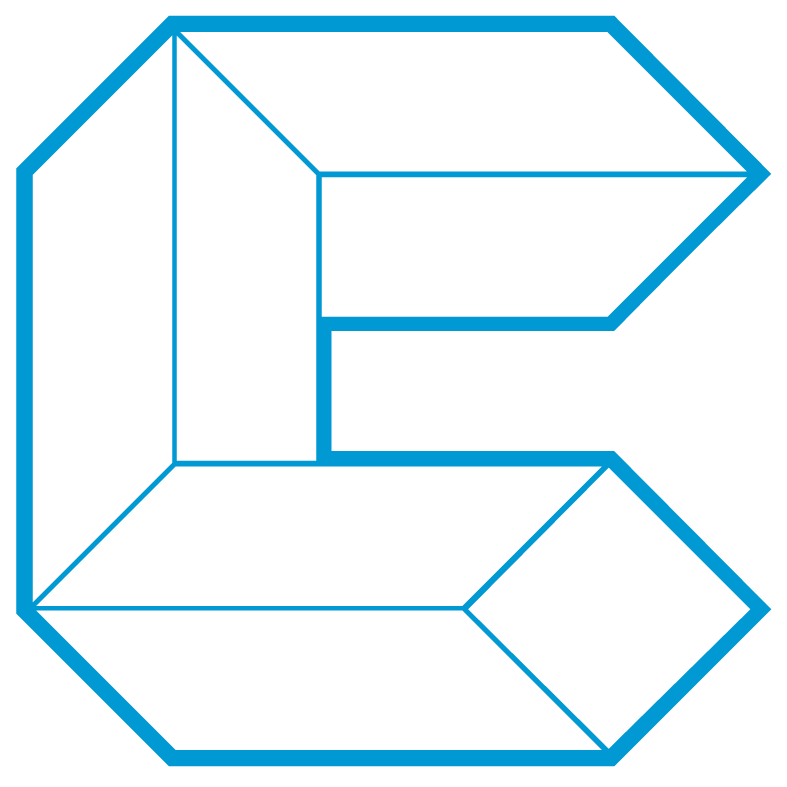 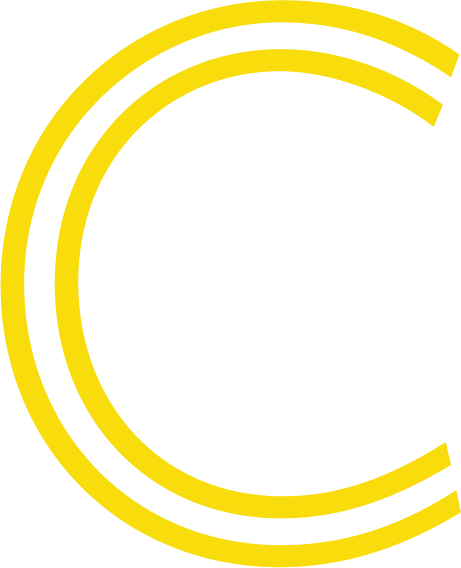 Lorem ipsum dolor sit amet, consectetur.
Lorem ipsum dolor sit amet
Lorem ipsum dolor sit amet
Lorem Ipsum is de standaard proeftekst
Sinds de 16e eeuw
Een onbekende drukker een zethaak nam
Lorem Ipsum is de standaard proeftekst
Sinds de 16e eeuw
Een onbekende drukker een zethaak nam
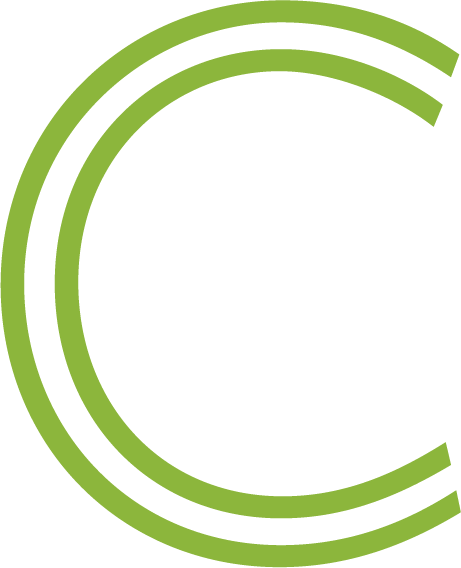 Lorem ipsum dolor sit amet, consectetur.
Lorem ipsum dolor sit amet
Lorem ipsum dolor sit amet
Lorem Ipsum is de standaard proeftekst
Sinds de 16e eeuw
Een onbekende drukker een zethaak nam
Lorem Ipsum is de standaard proeftekst
Sinds de 16e eeuw
Een onbekende drukker een zethaak nam
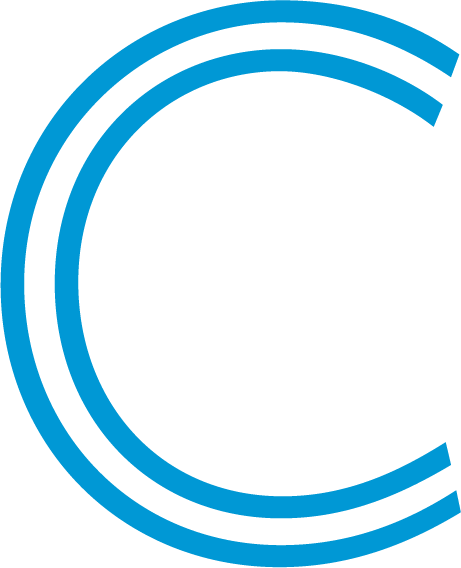 Lorem ipsum dolor sit amet, consectetur.
Lorem ipsum dolor sit amet
Lorem ipsum dolor sit amet
Lorem Ipsum is de standaard proeftekst
Sinds de 16e eeuw
Een onbekende drukker een zethaak nam
Lorem Ipsum is de standaard proeftekst
Sinds de 16e eeuw
Een onbekende drukker een zethaak nam
Lorem ipsum dolor sit amet, consectetur adipiscing elit.
Lorem ipsum dolor sit amet, consectetur adipiscing elit. Nam pretium consectetur massa vitae malesada. Etiam eget est nec mi tempor pretium sit amet iaculis est.
Duis in libero accumsan, scelerisque mi vitae, malesuada ante. Proin nec velit vitae massa sodales tempor a eget nunc. Donec vulputate tortor nisl.
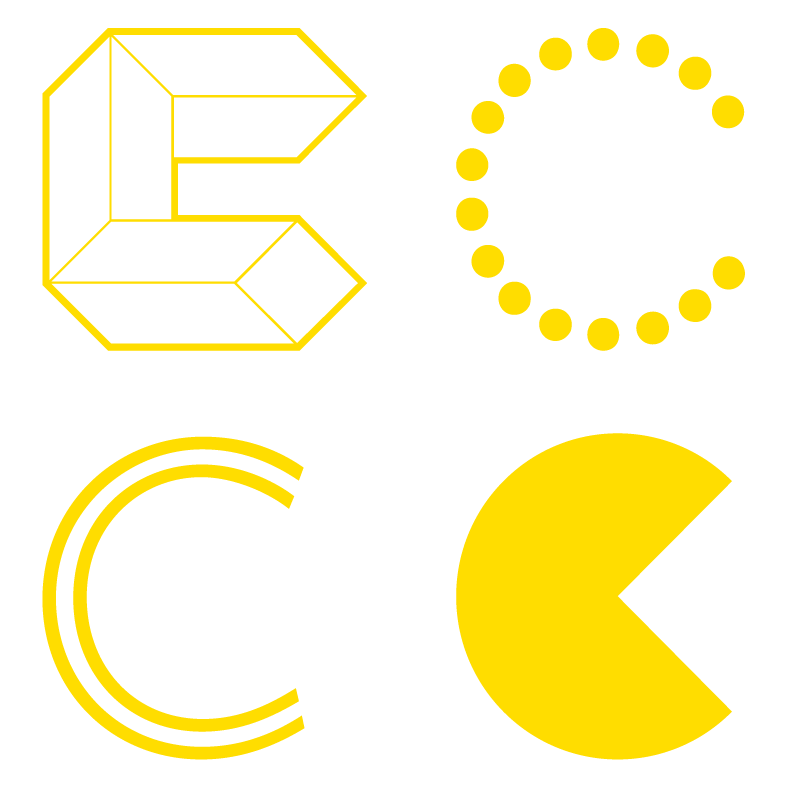 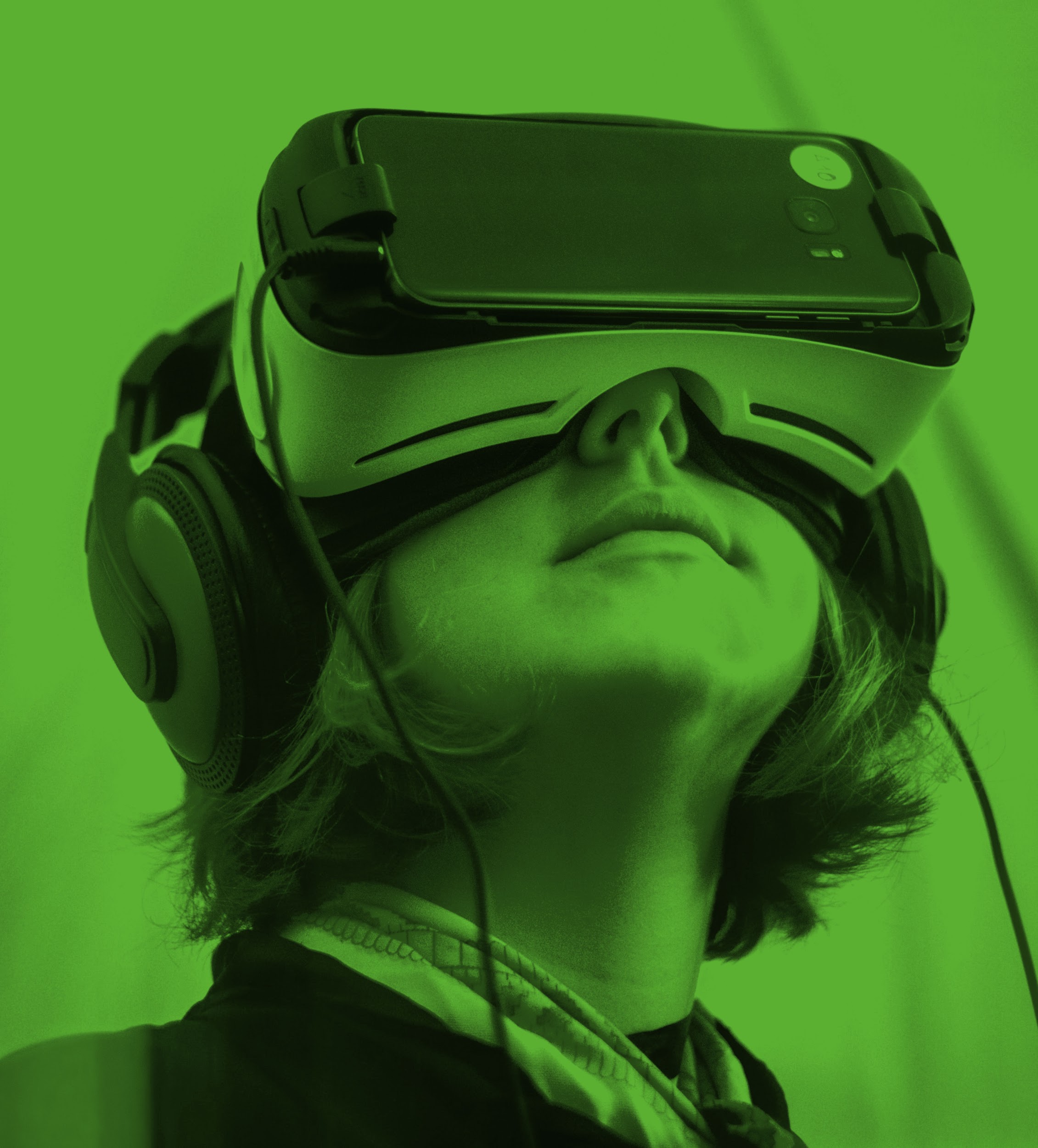 Lorem ipsum dolor sit amet, consectetur adipiscing elit.
Lorem ipsum dolor sit amet, consectetur adipiscing elit. Nam pretium consectetur massa vitae malesada. Etiam eget est nec mi tempor pretium sit amet iaculis est.
Duis in libero accumsan, scelerisque mi vitae, malesuada ante. Proin nec velit vitae massa sodales tempor a eget nunc. Donec vulputate tortor nisl.
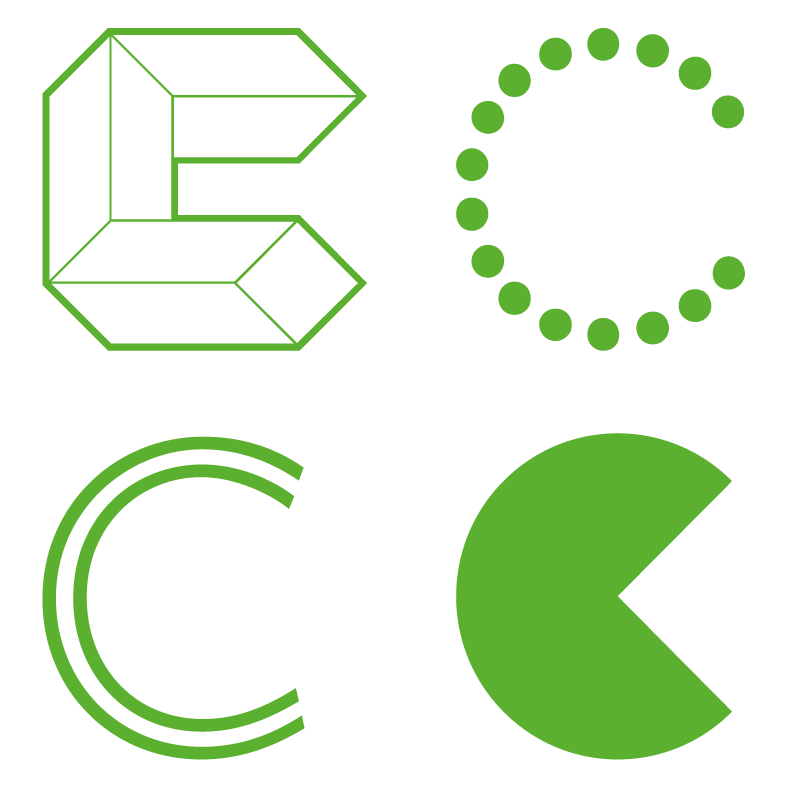 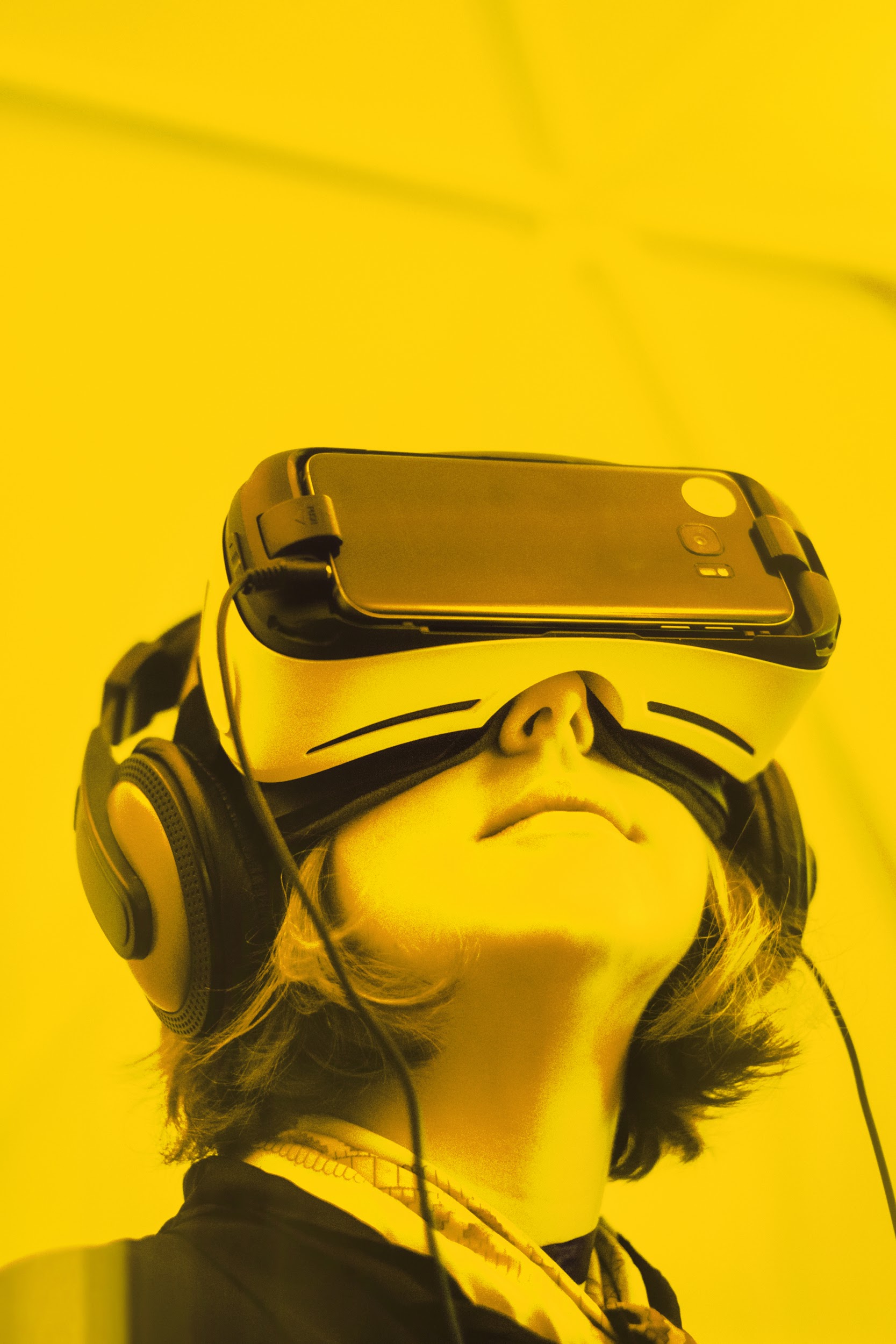 Lorem ipsum dolor sit amet, consectetur adipiscing elit.
Lorem ipsum dolor sit amet, consectetur adipiscing elit. Nam pretium consectetur massa vitae malesada. Etiam eget est nec mi tempor pretium sit amet iaculis est.
Duis in libero accumsan, scelerisque mi vitae, malesuada ante. Proin nec velit vitae massa sodales tempor a eget nunc. Donec vulputate tortor nisl.
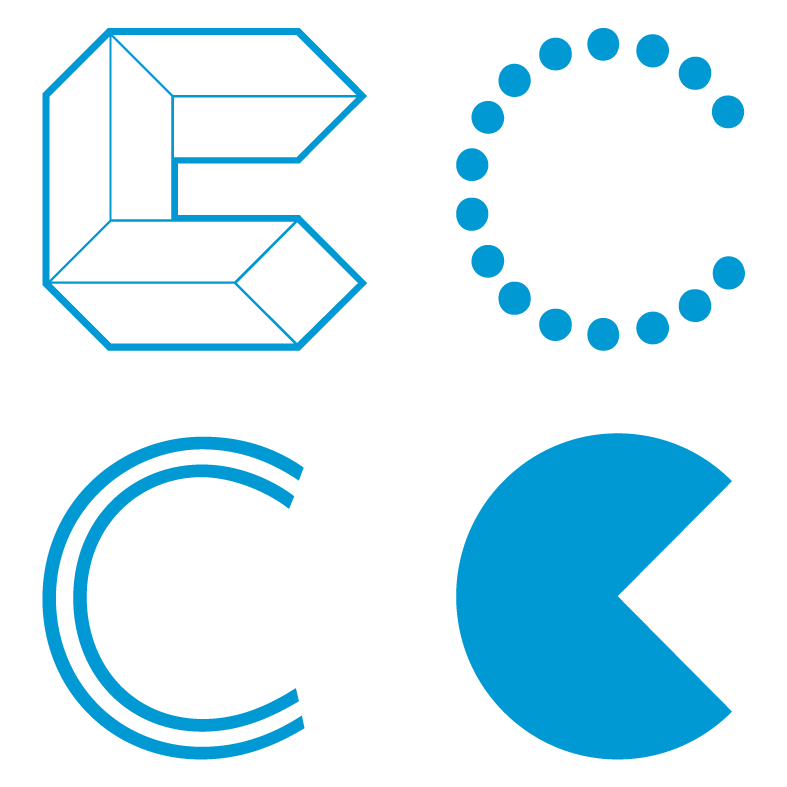 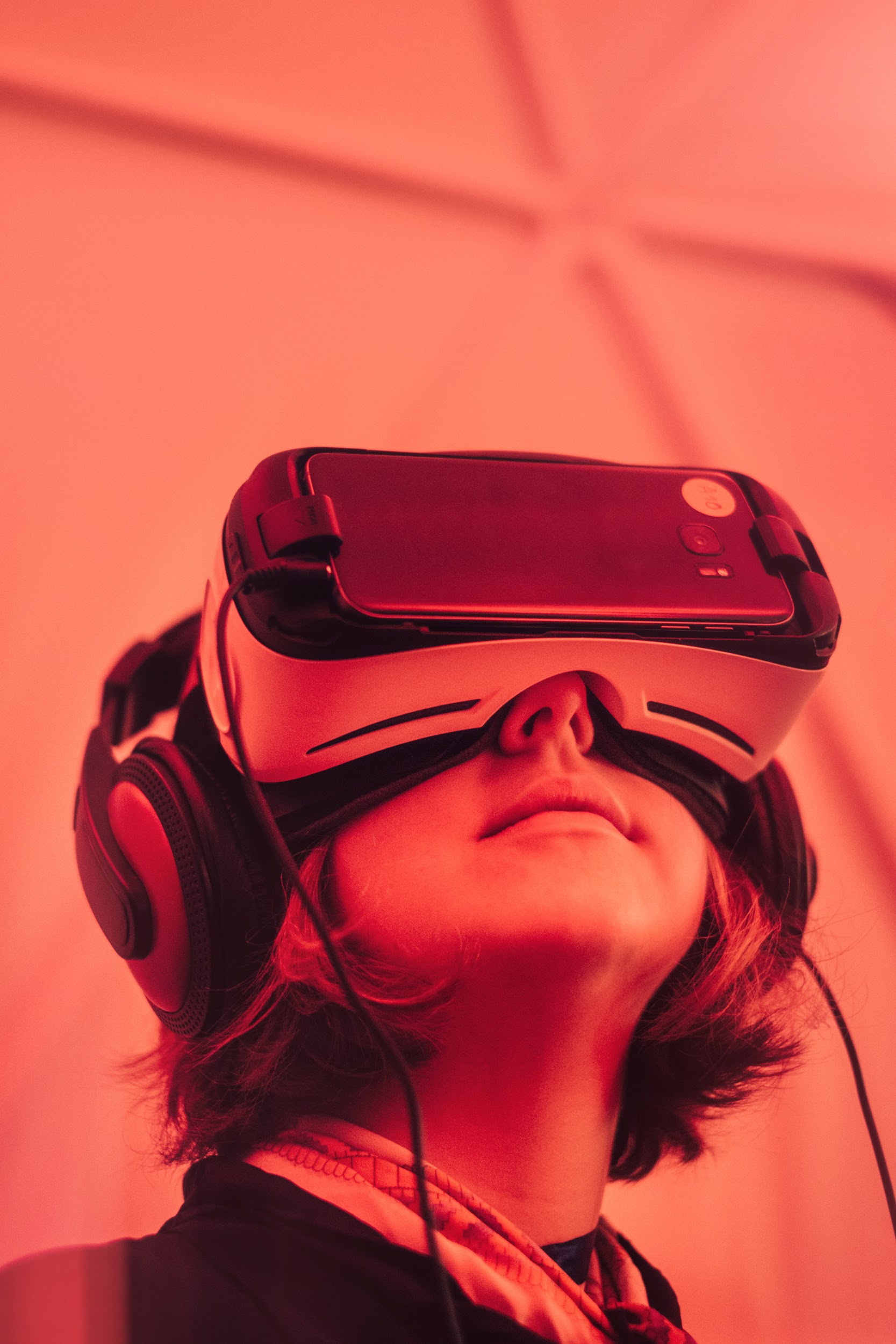 Lorem ipsum dolor sit amet.
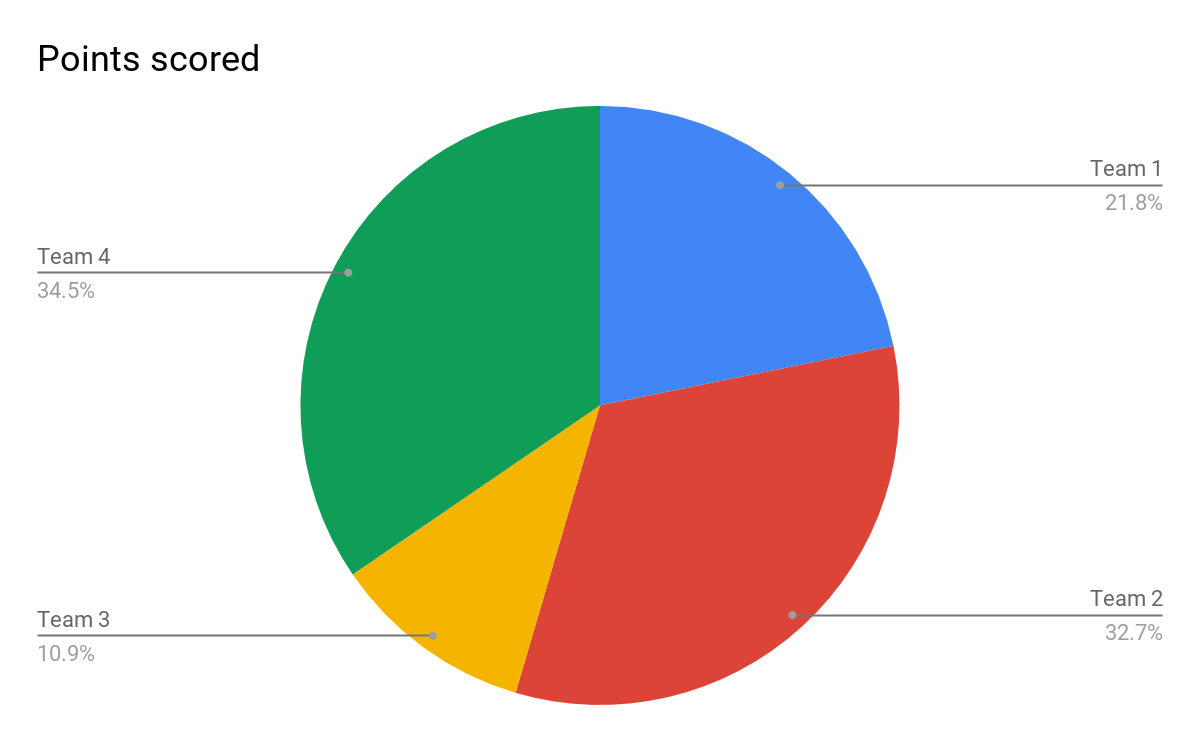 Lorem ipsum dolor sit amet.
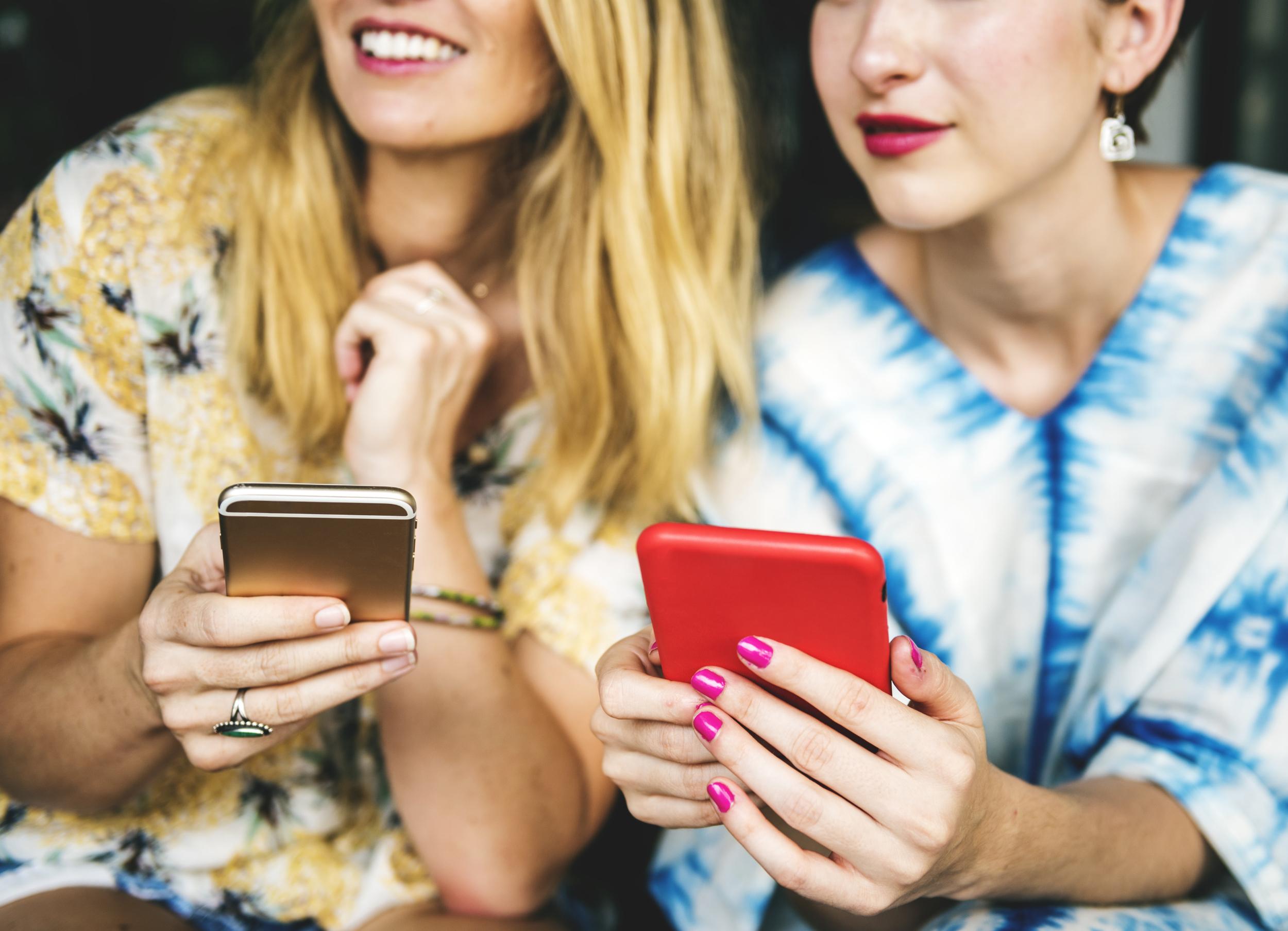 Lorem ipsum dolor sit amet.
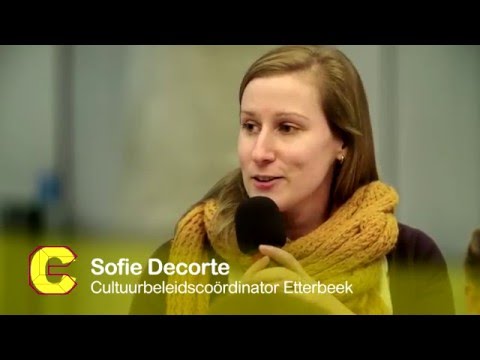 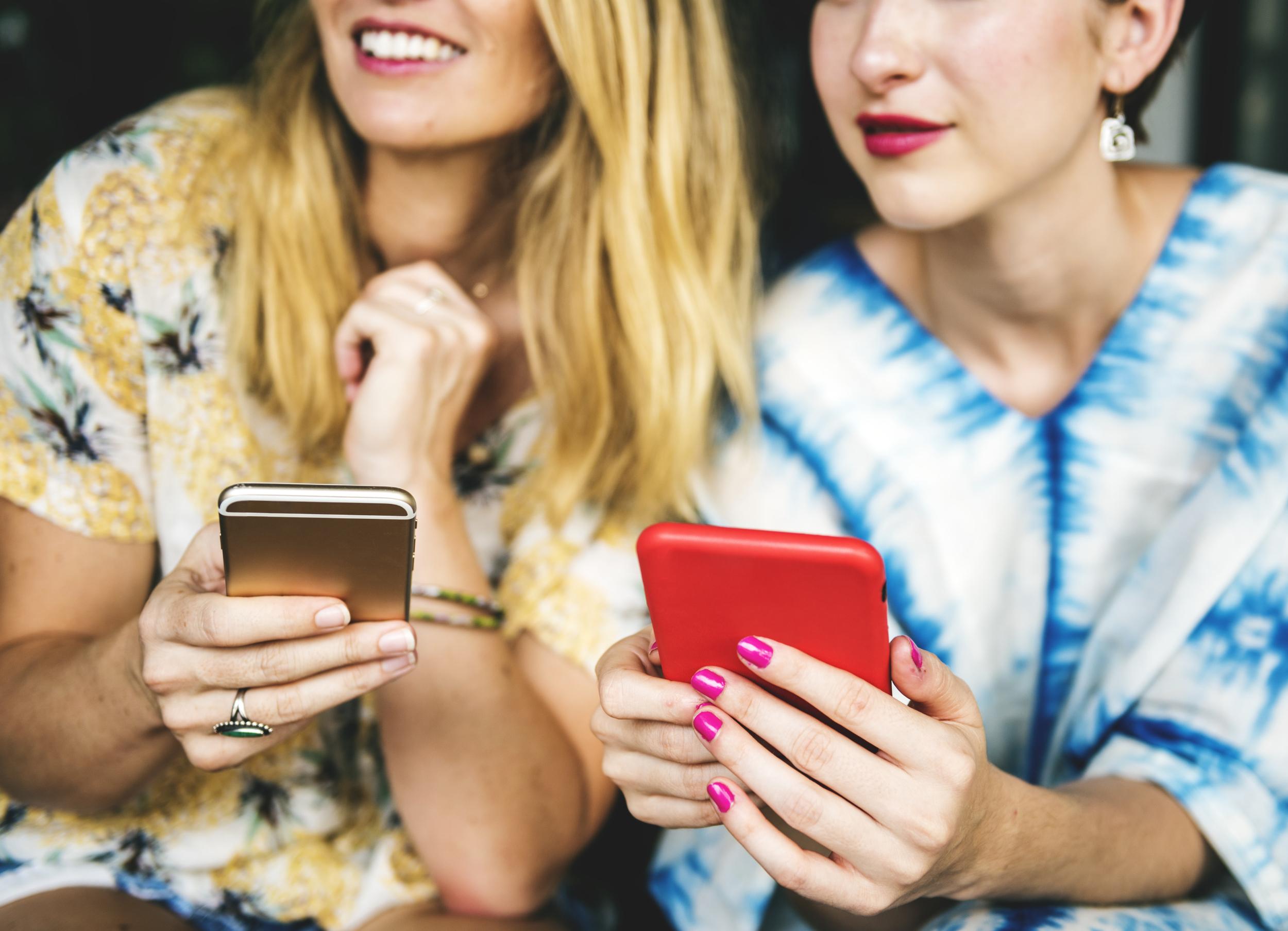 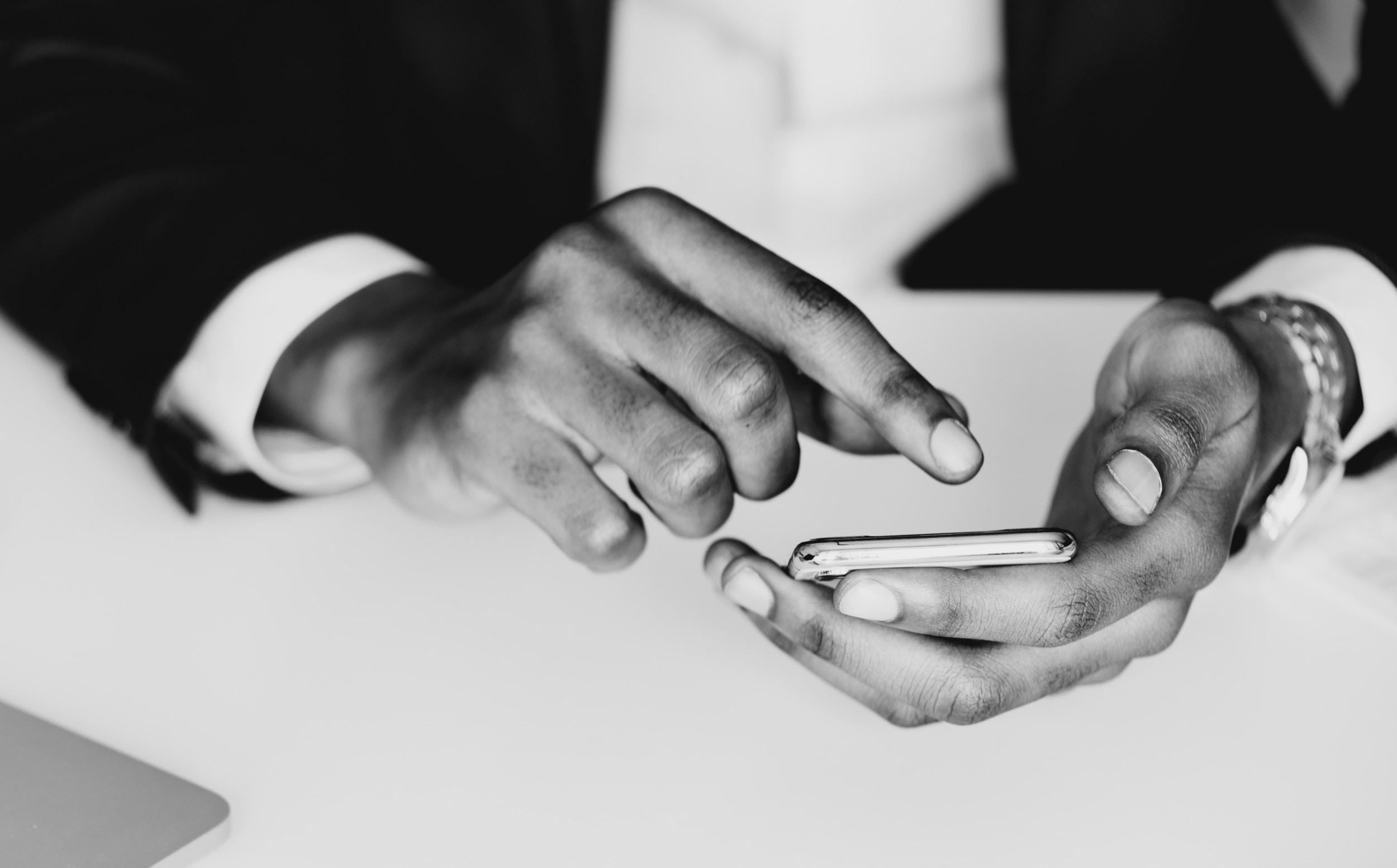 naam.achternaam@cultuurconnect.be
www.cultuurconnect.be
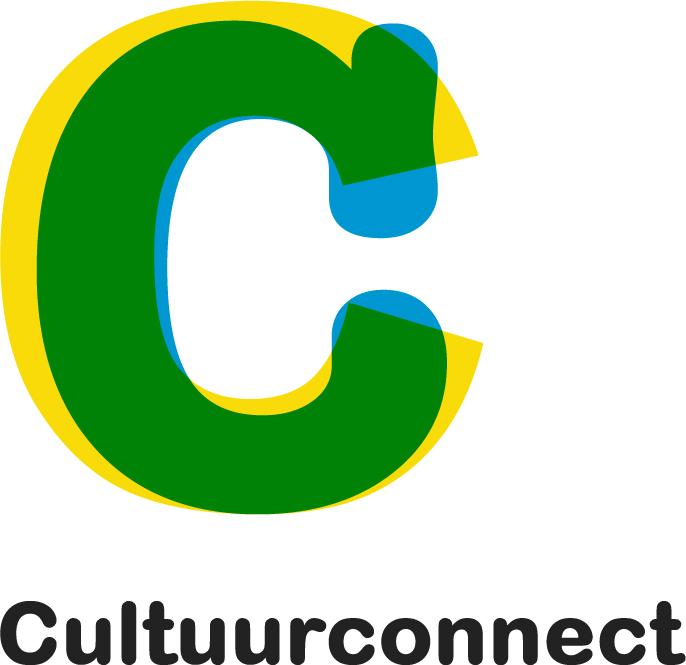 volg ons
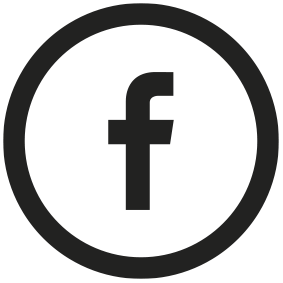 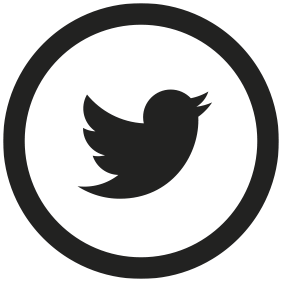 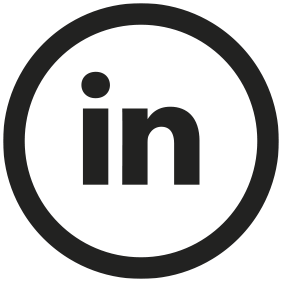